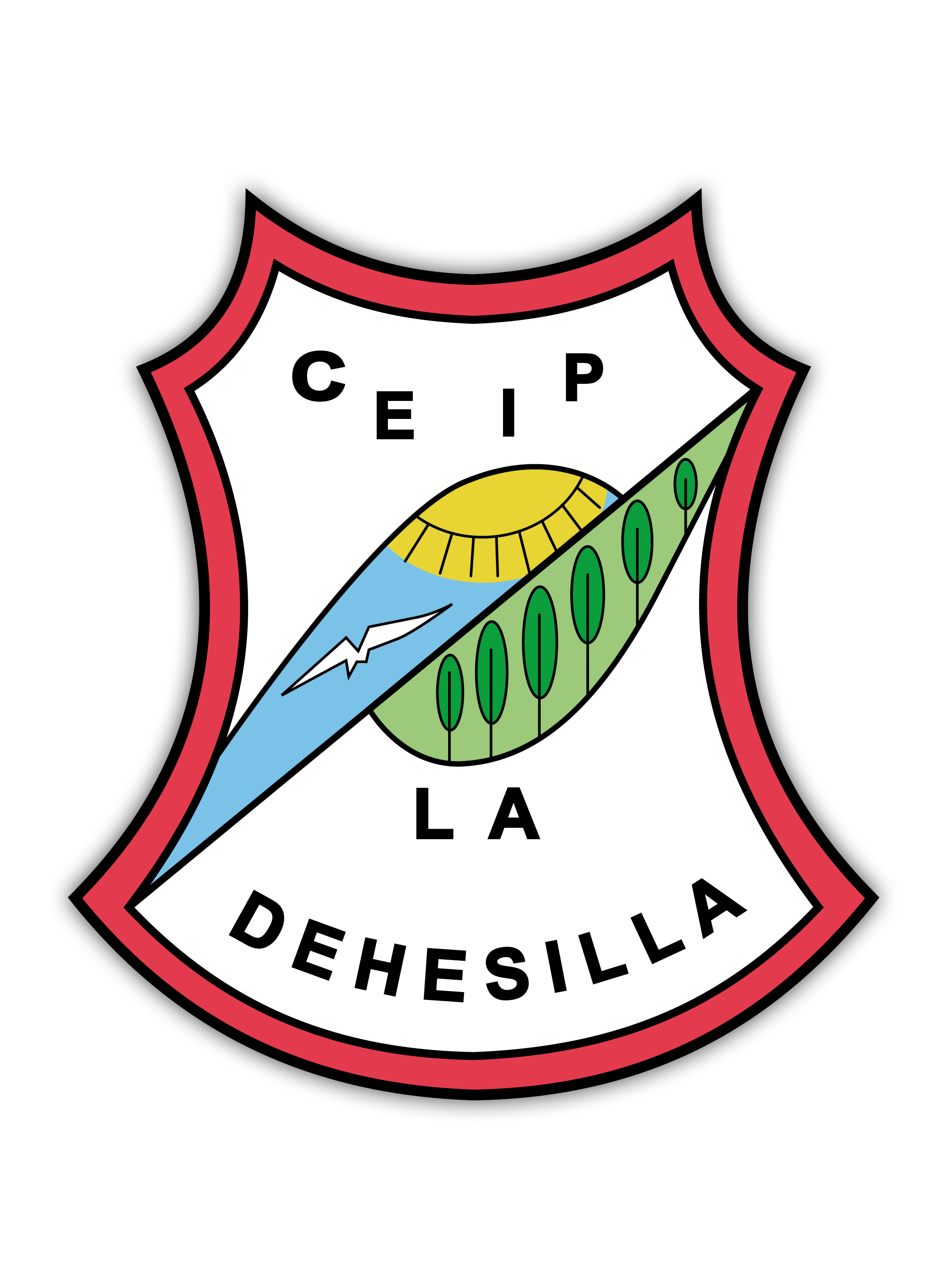 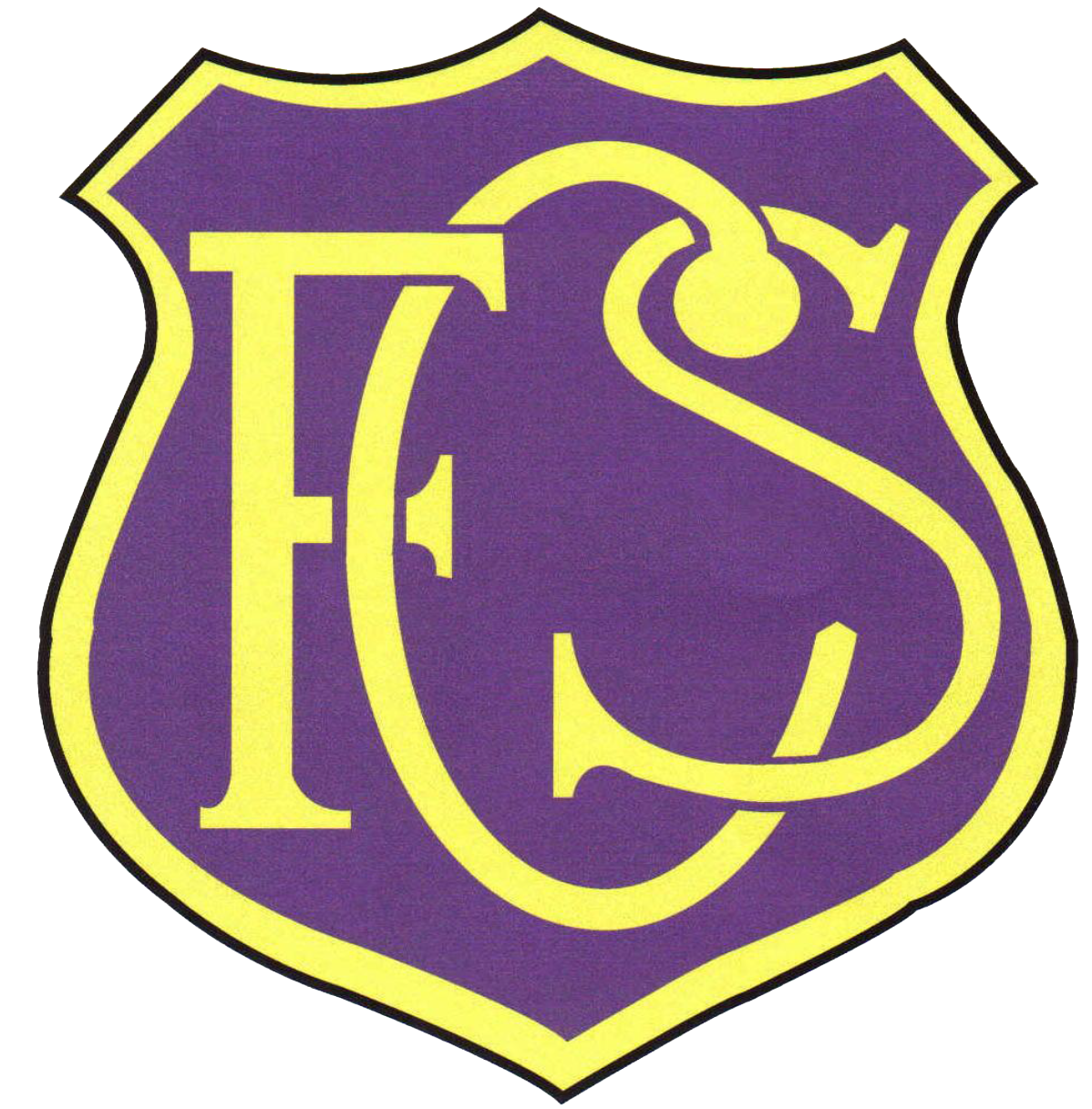 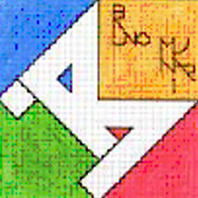 “COME WITH US”eTwinning PROJECT
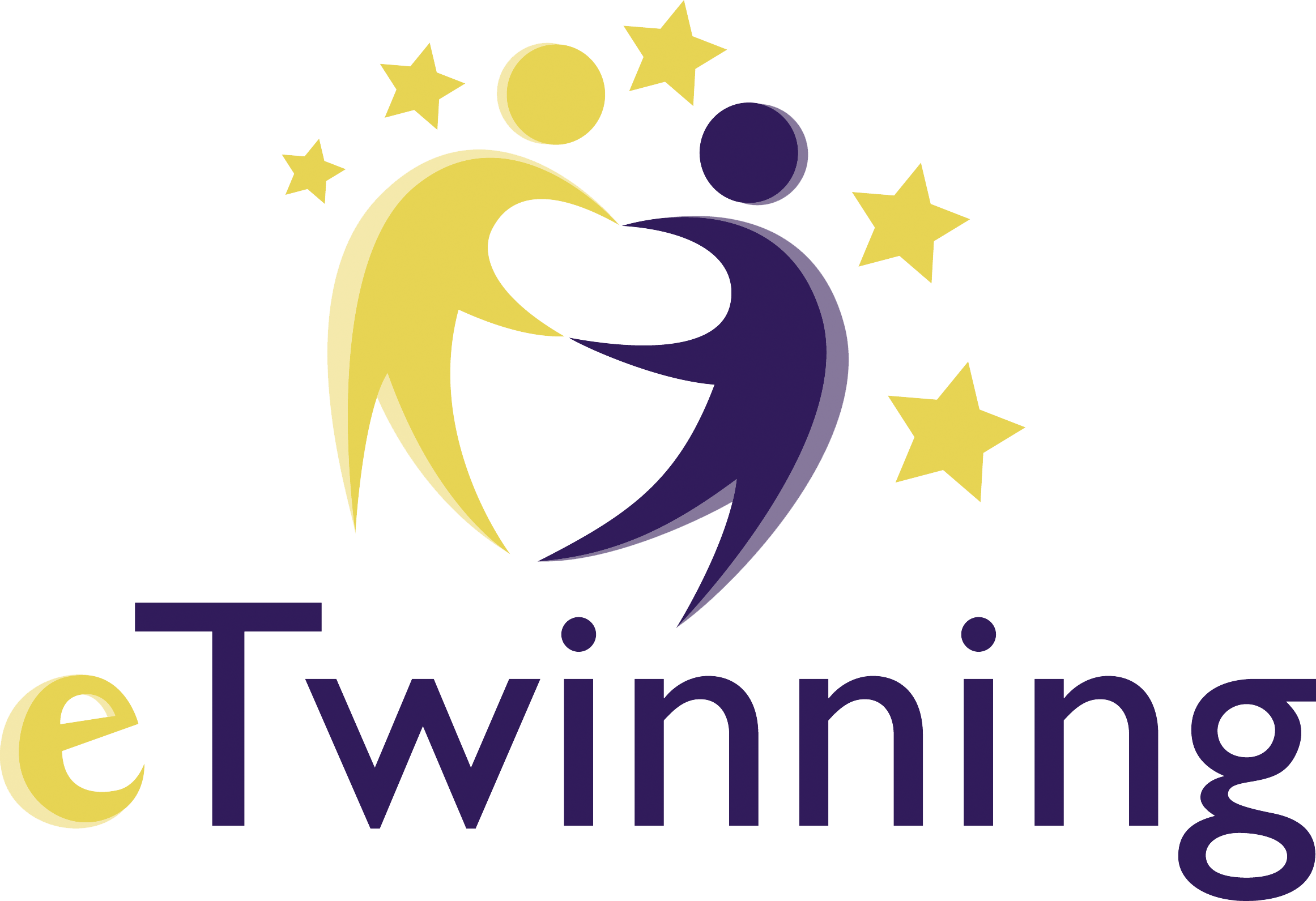 TOPIC 6: ART
CLASSE V B  - ANGELO MAURI
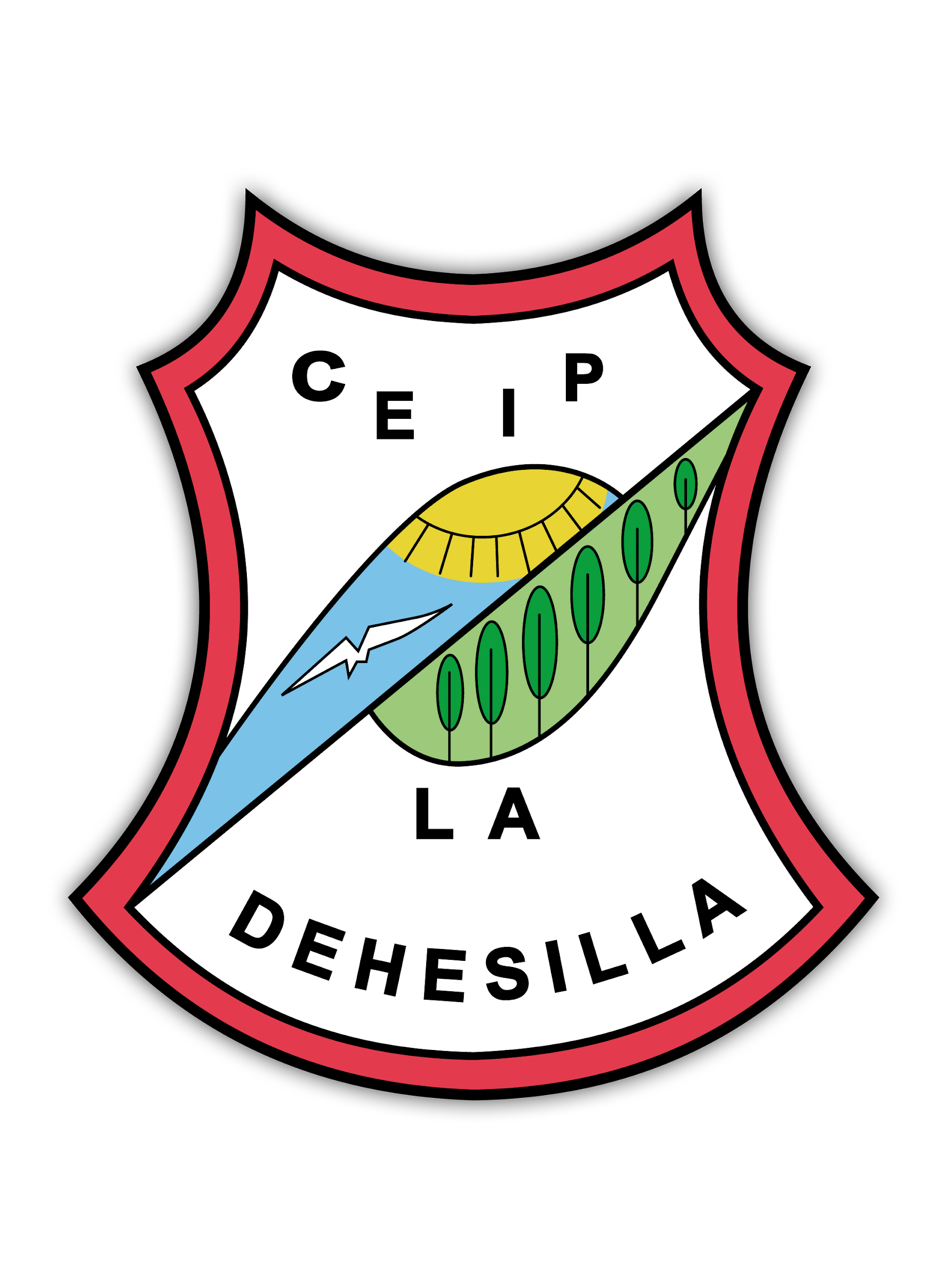 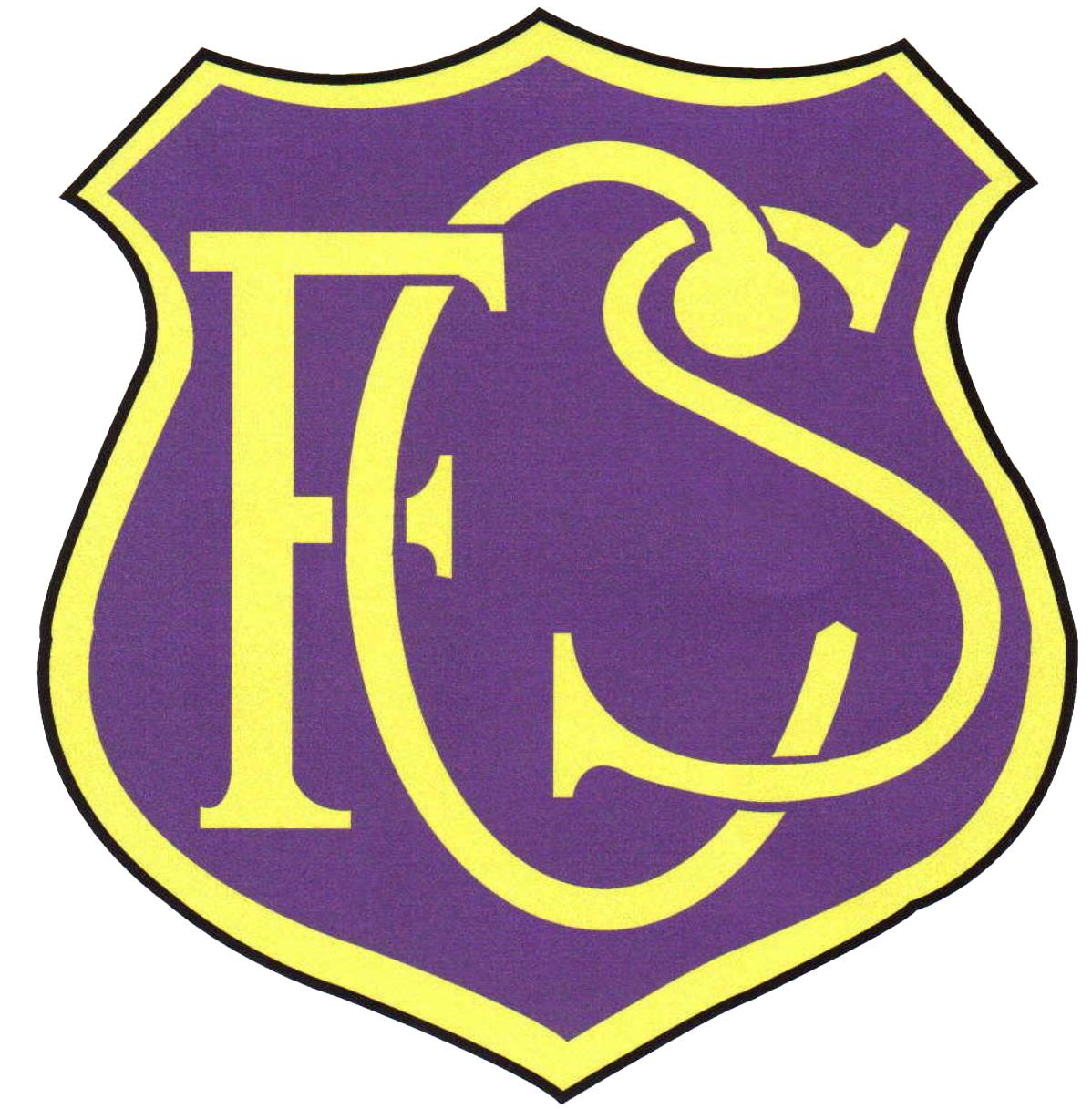 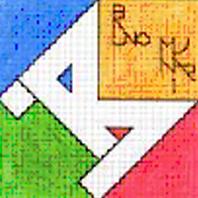 Art in Rome
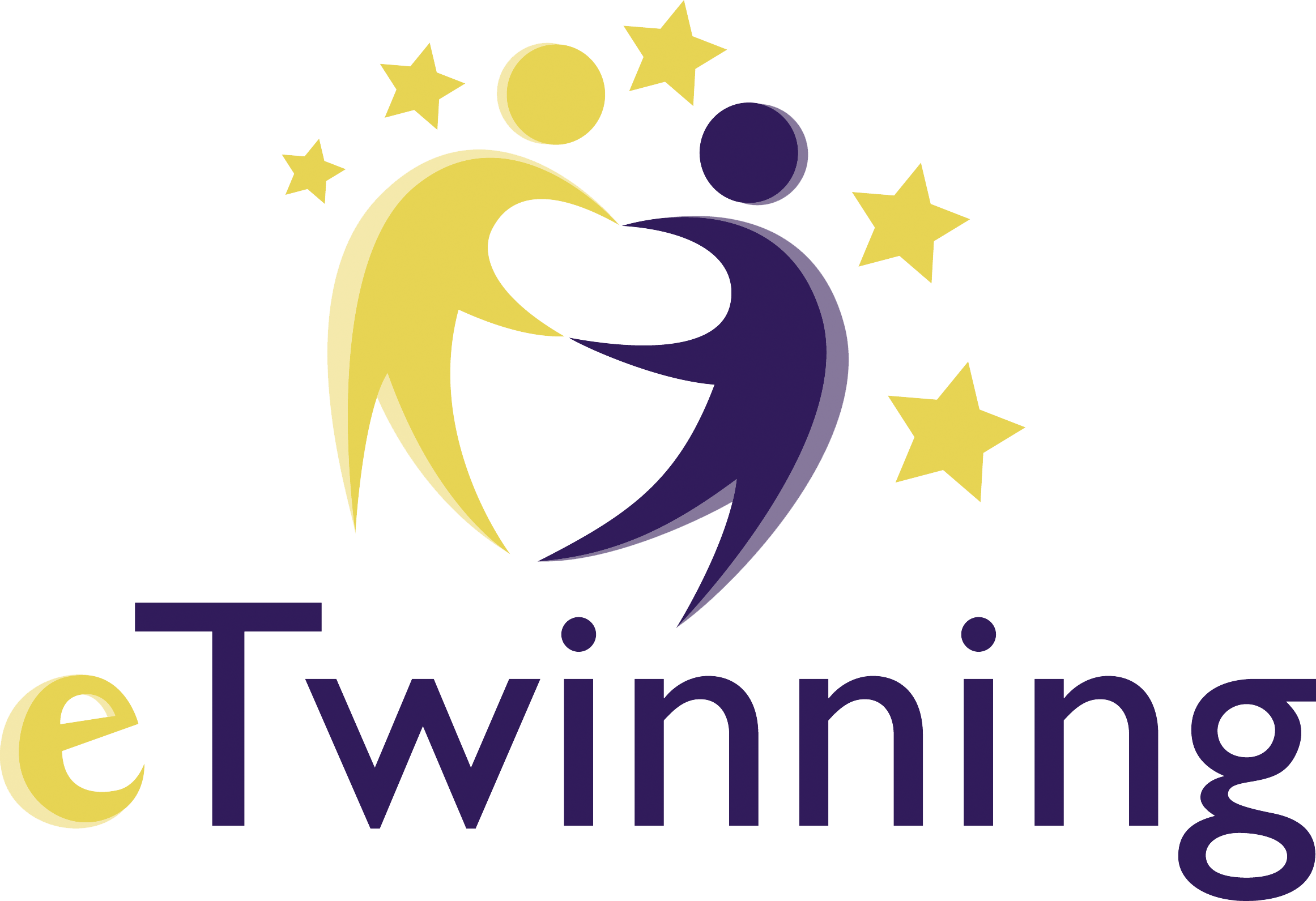 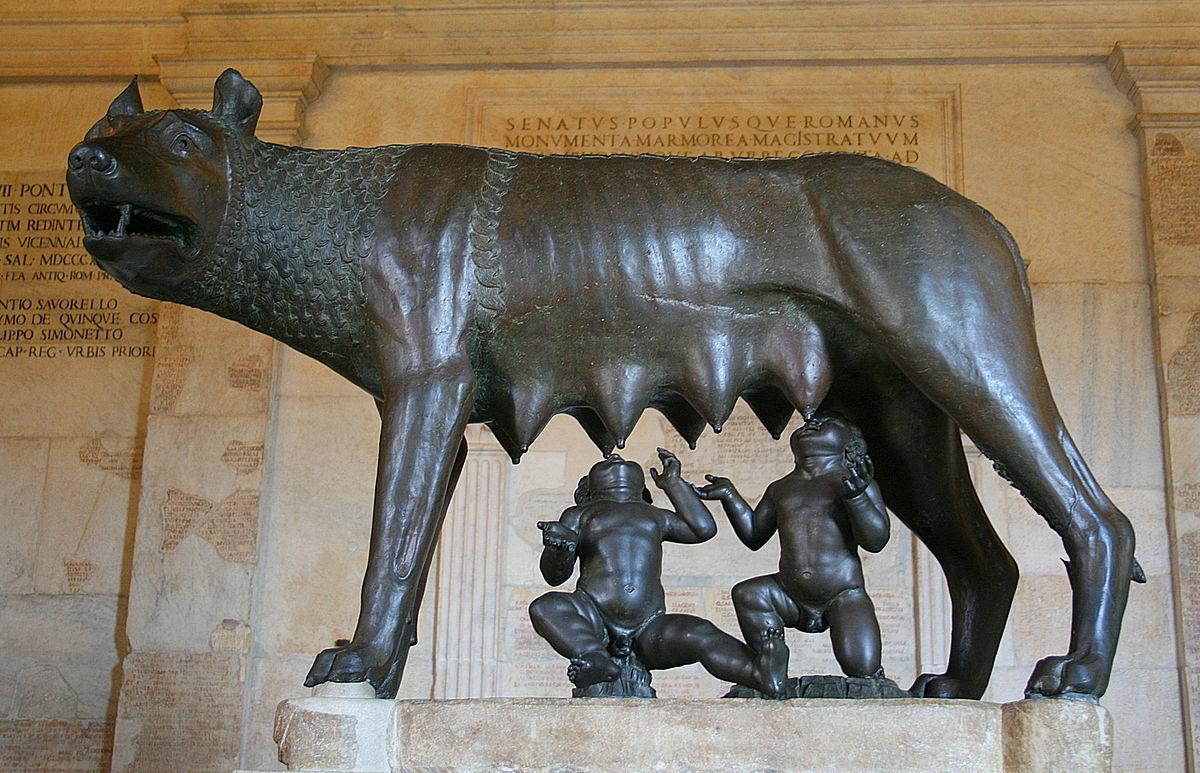 Latins found Rome in 753 B.C.
	The legend tells that a she-wolf finds twins,
Romolus and Remus, 
on the banks of river Tiber and nurses them. 
	Romolus  founds  the city of Rome.
Capitoline she-wolf and the twins
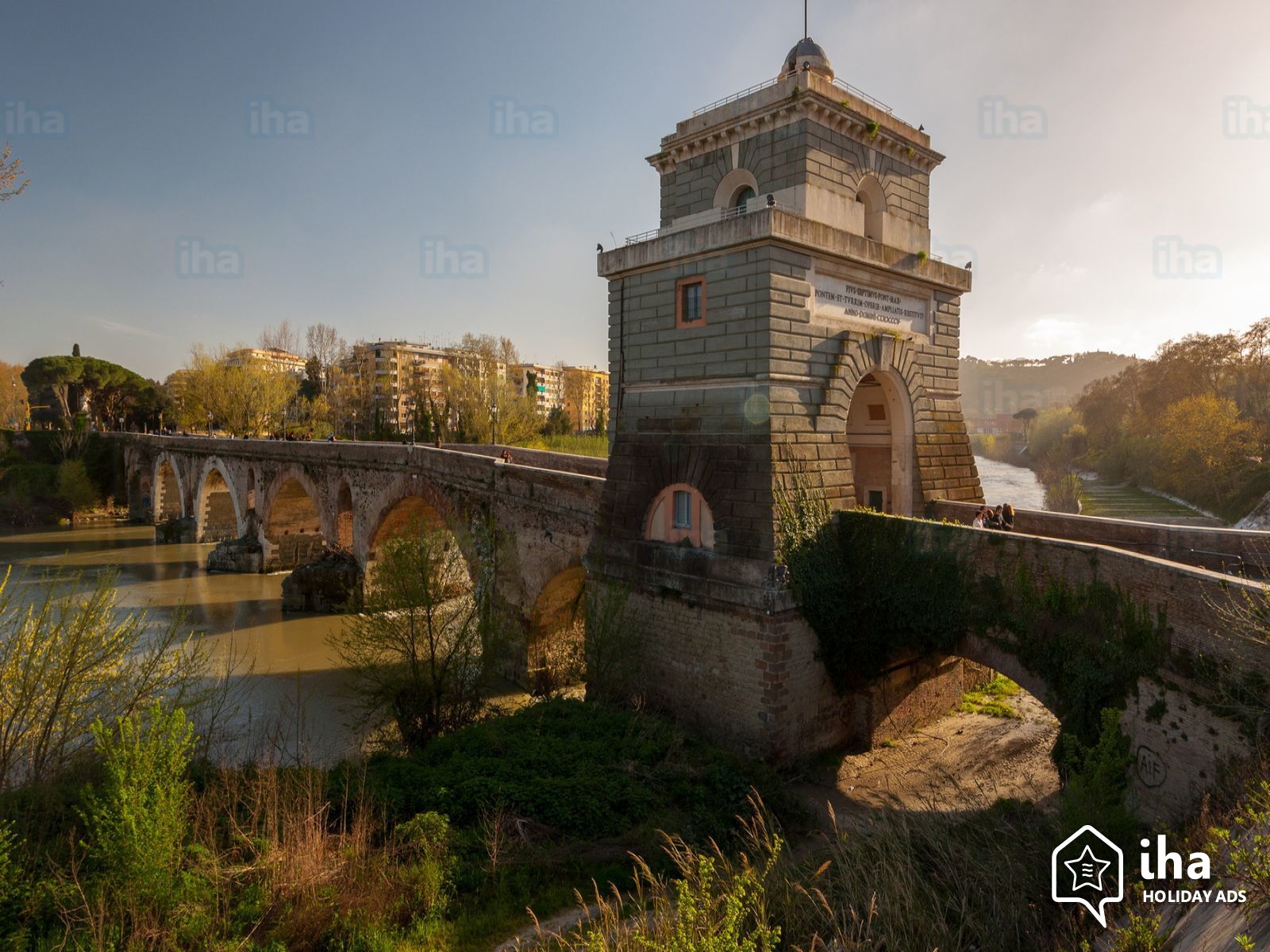 The Tiber river under Milvio bridge or Ponte Mollo
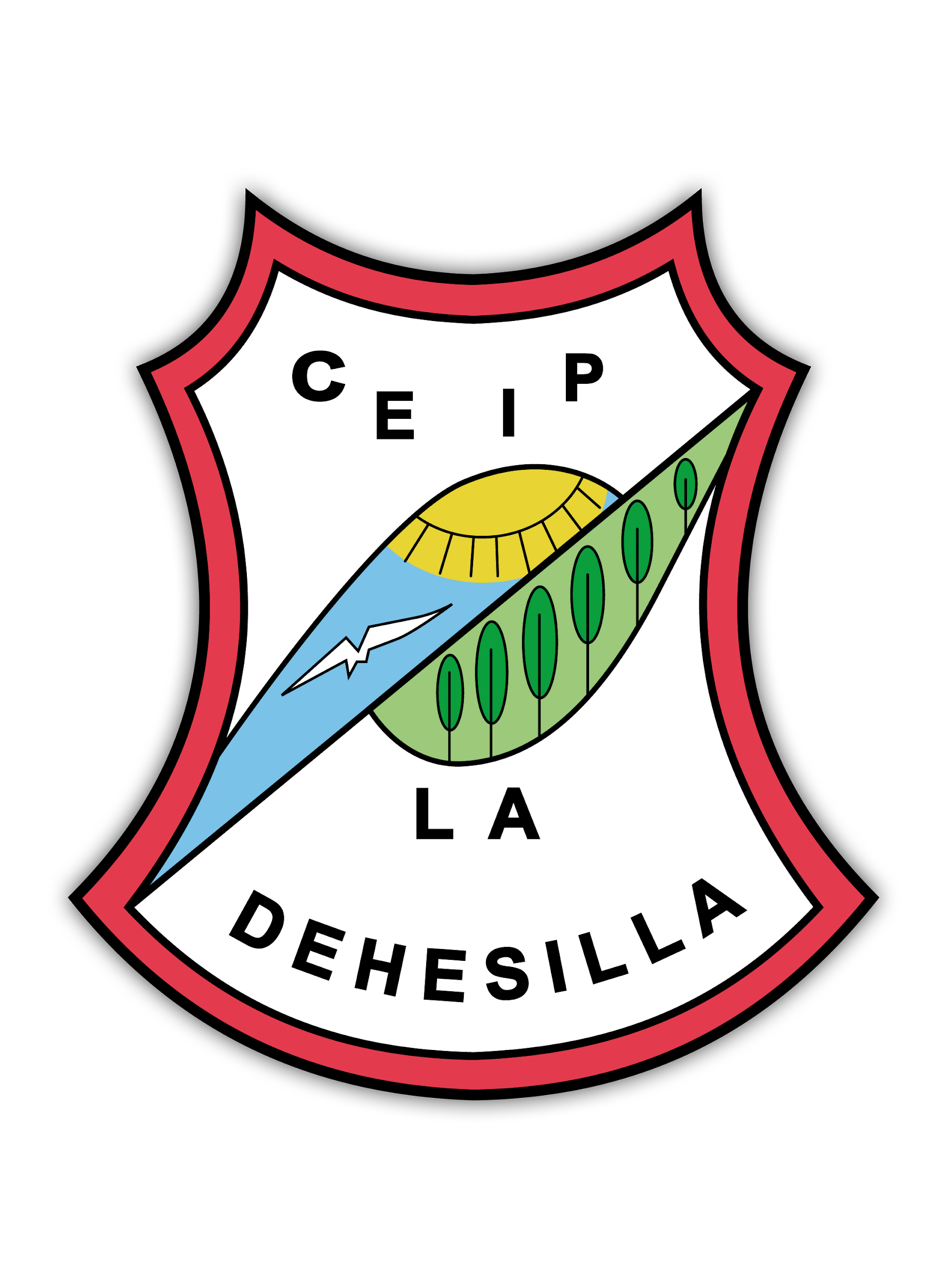 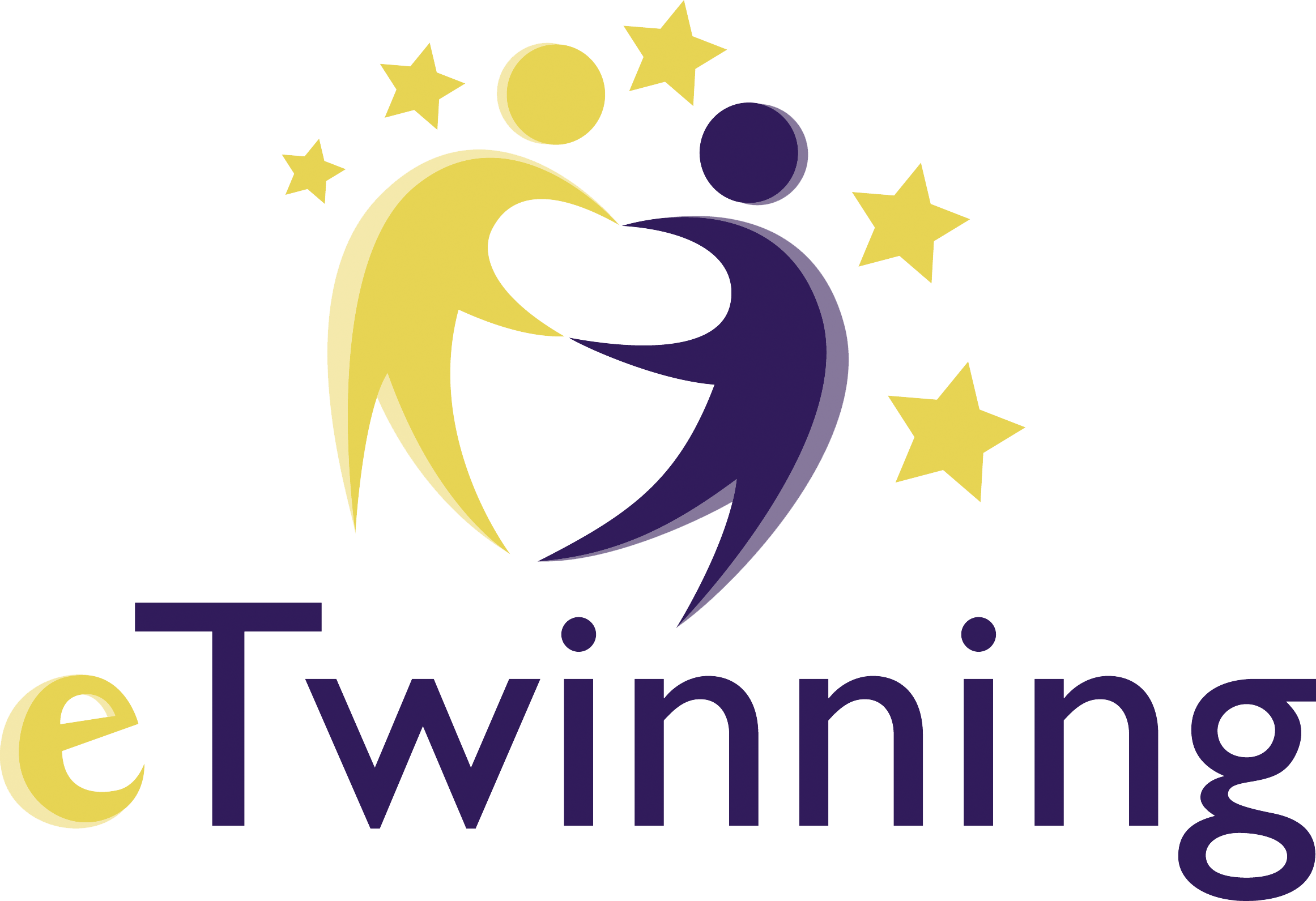 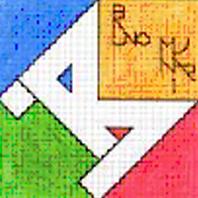 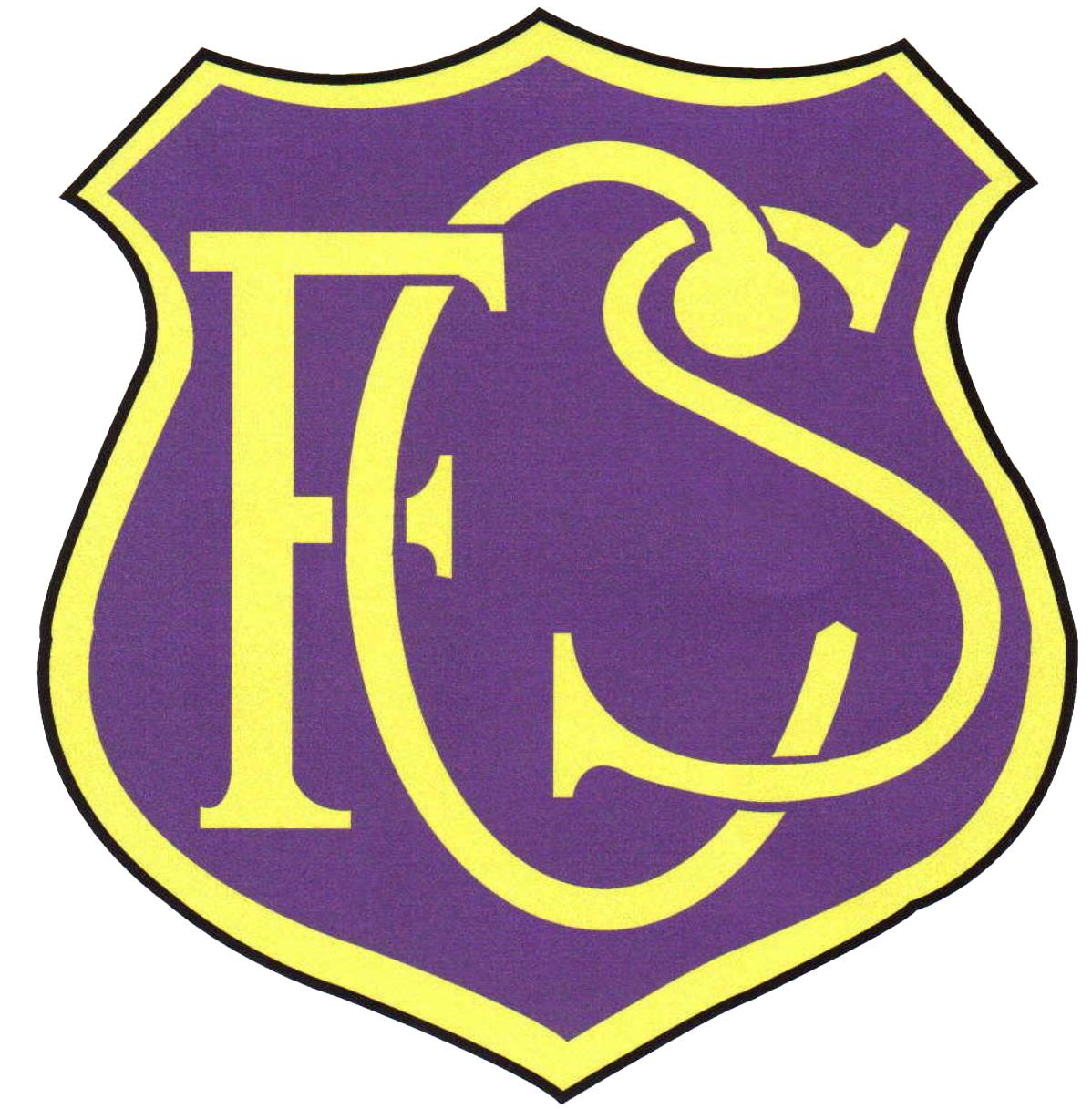 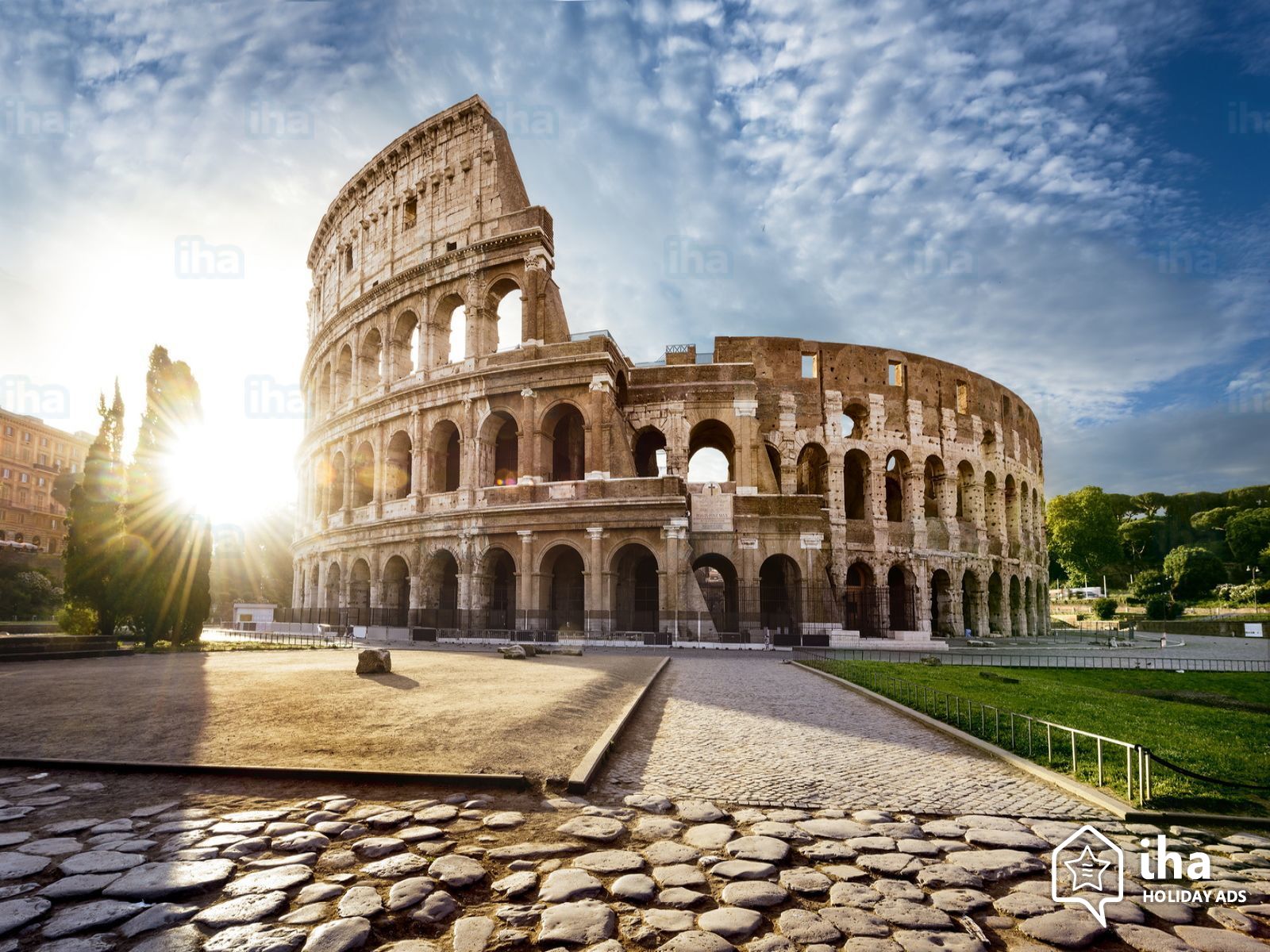 Caracalla’s baths
The Roman Foro
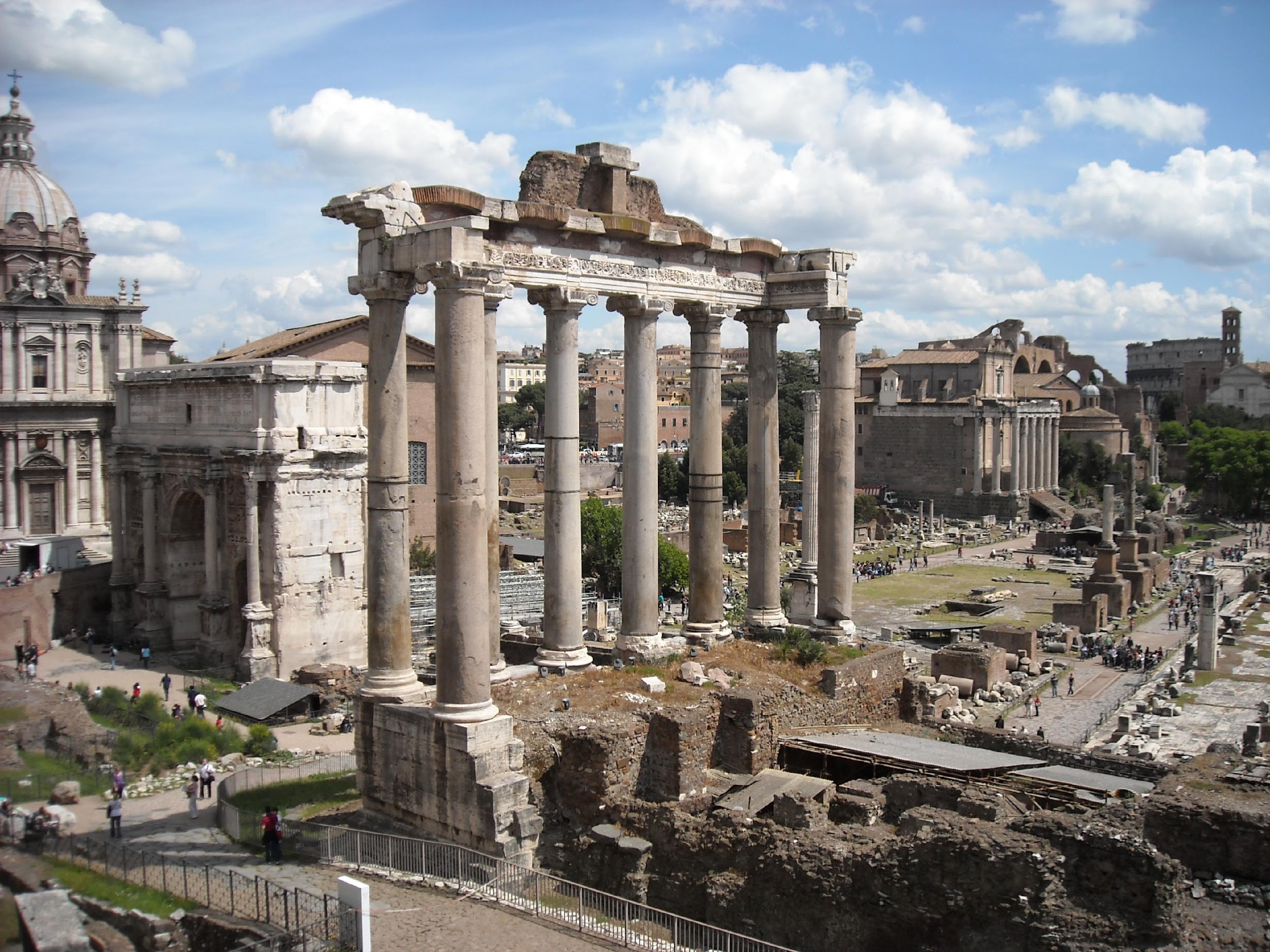 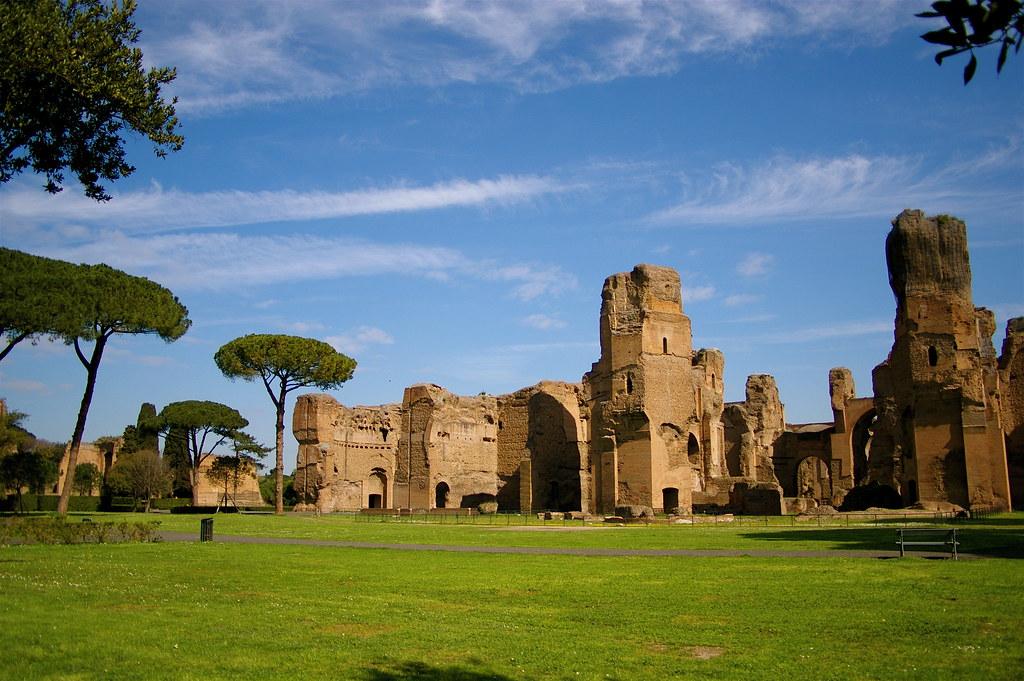 The Colosseum
Rome is the cradle of western world.
 Art  was born in Roman times...
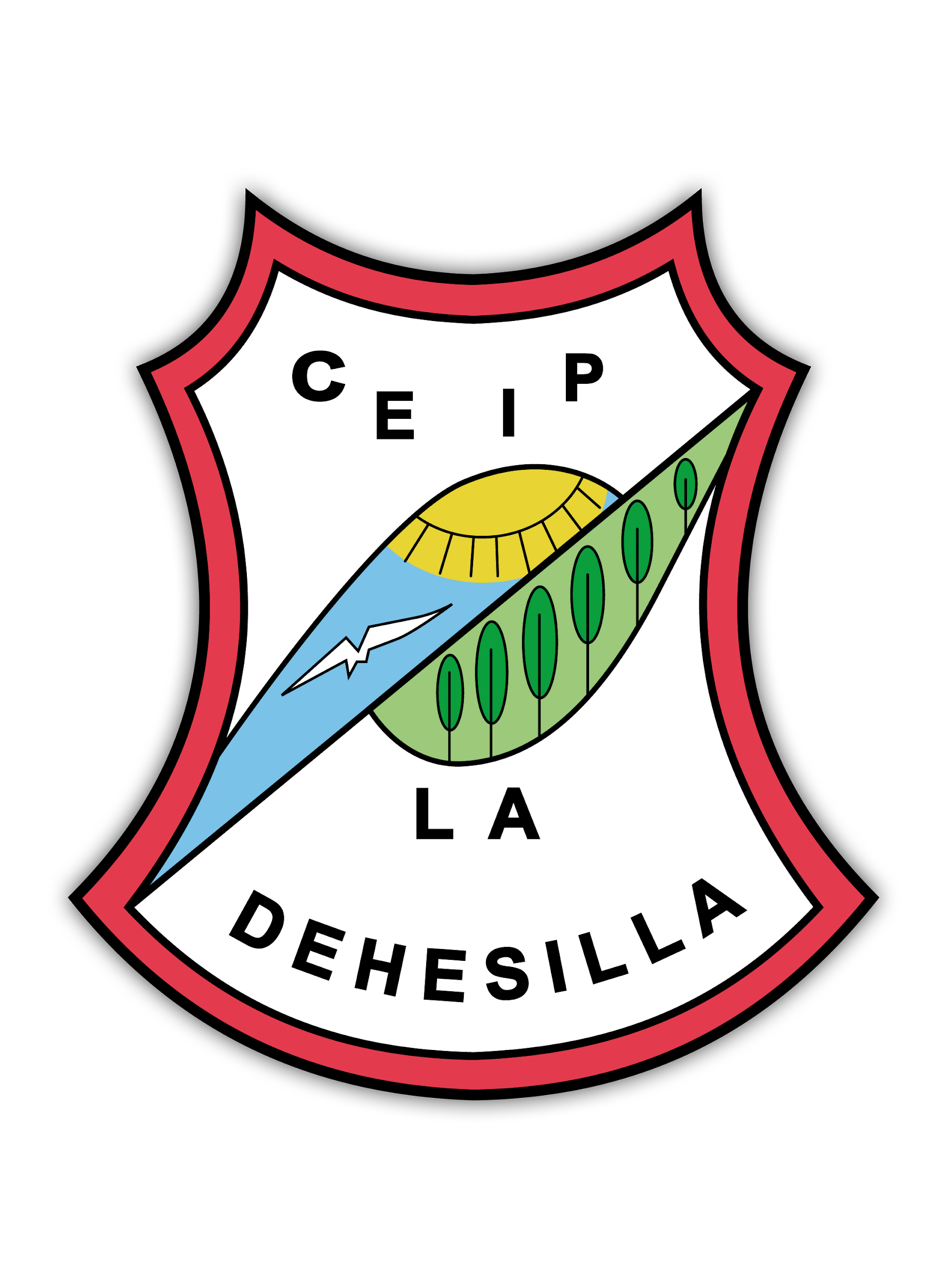 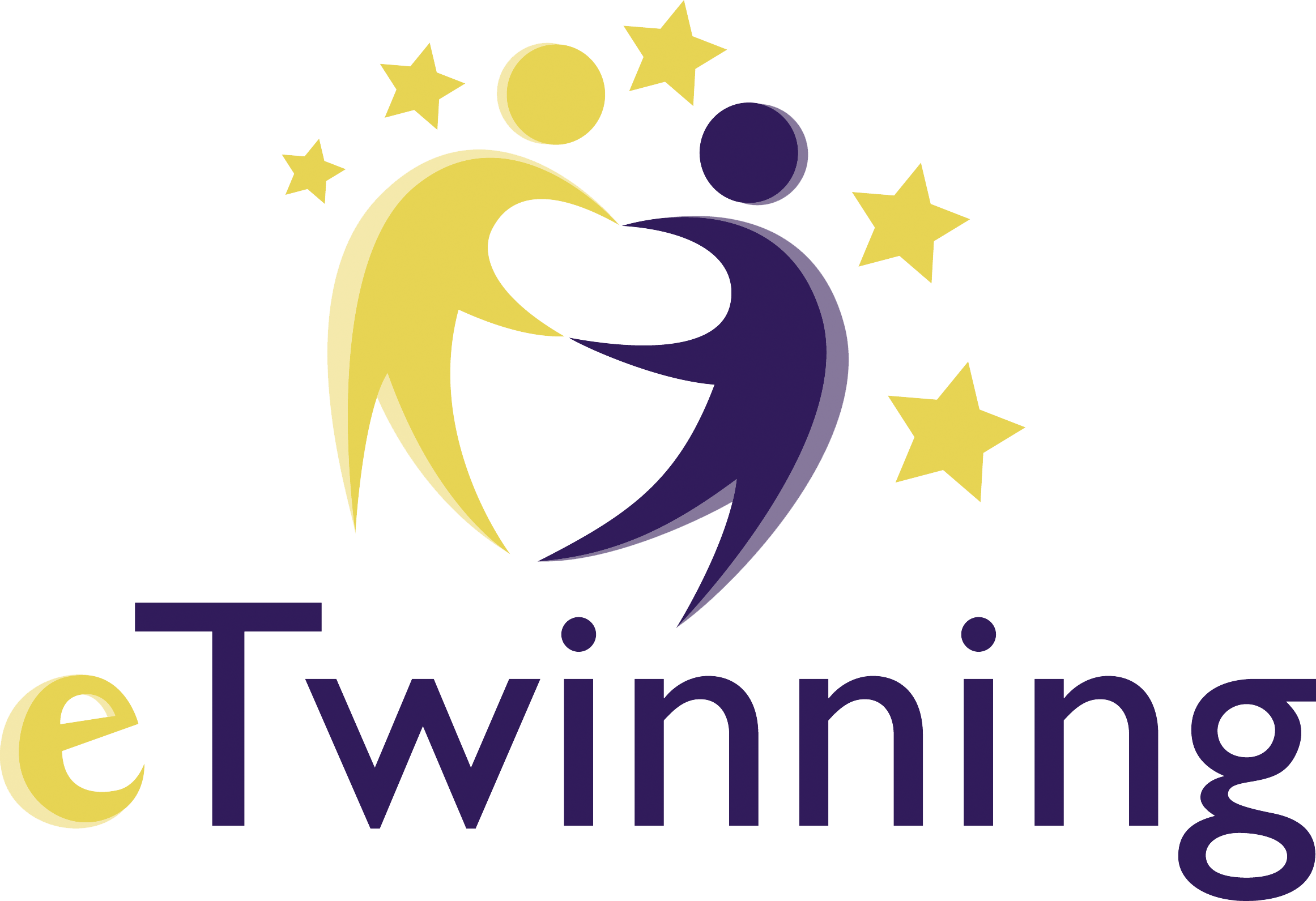 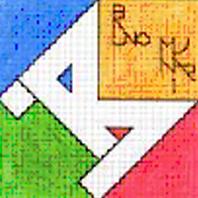 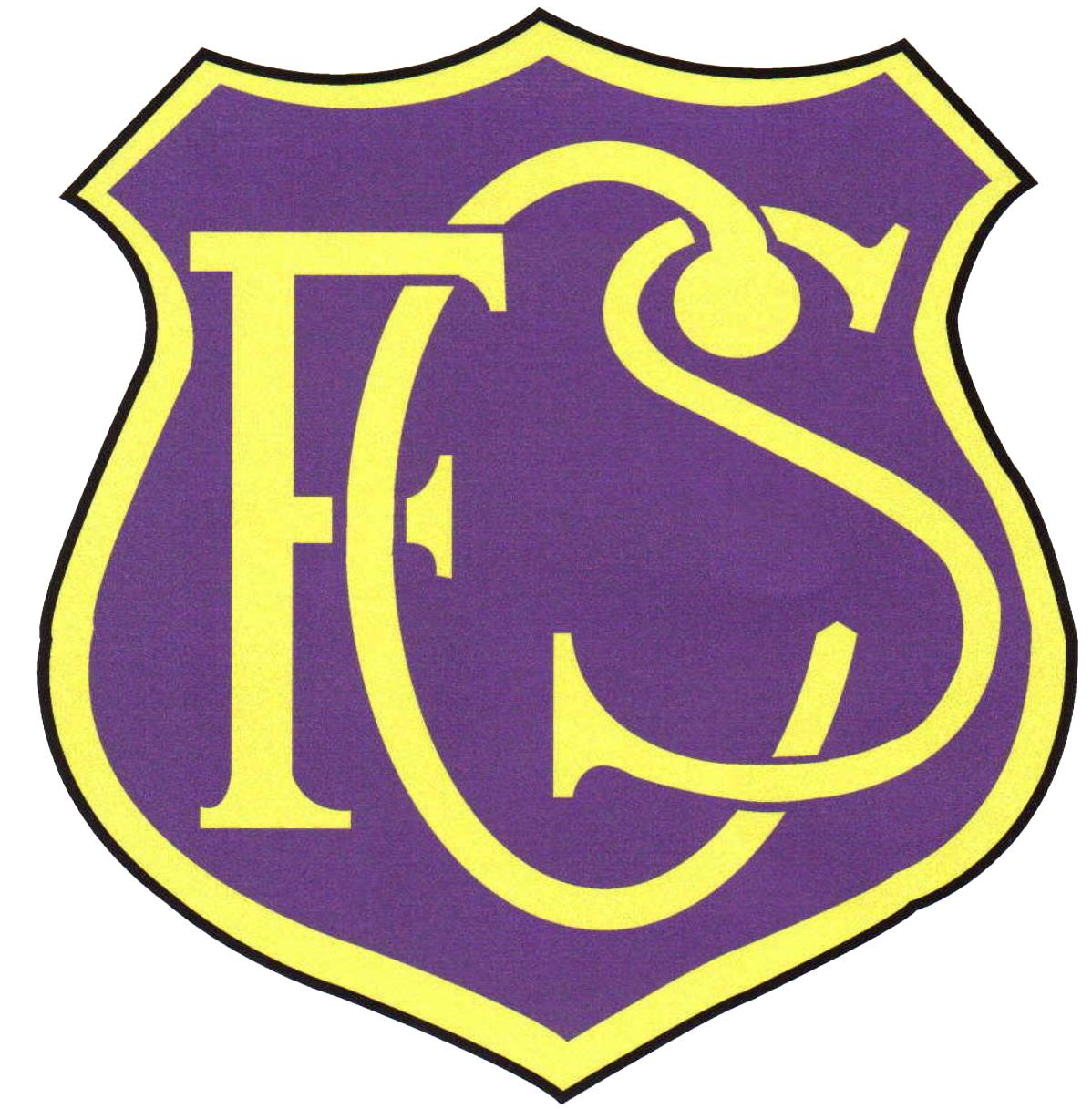 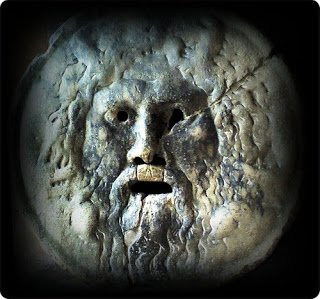 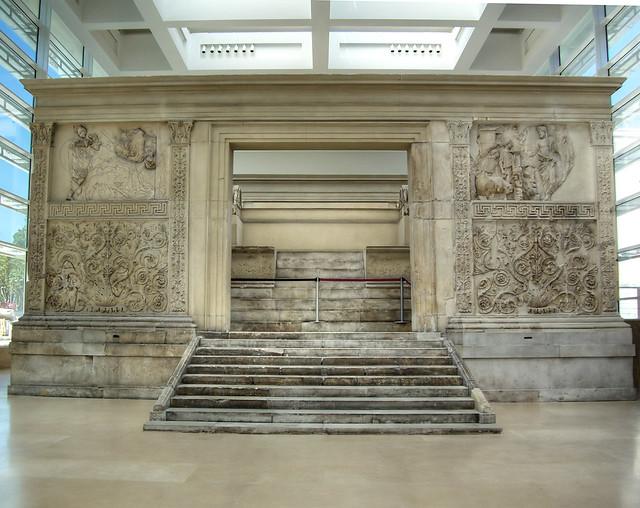 Ara Pacis
Mouth of Truth
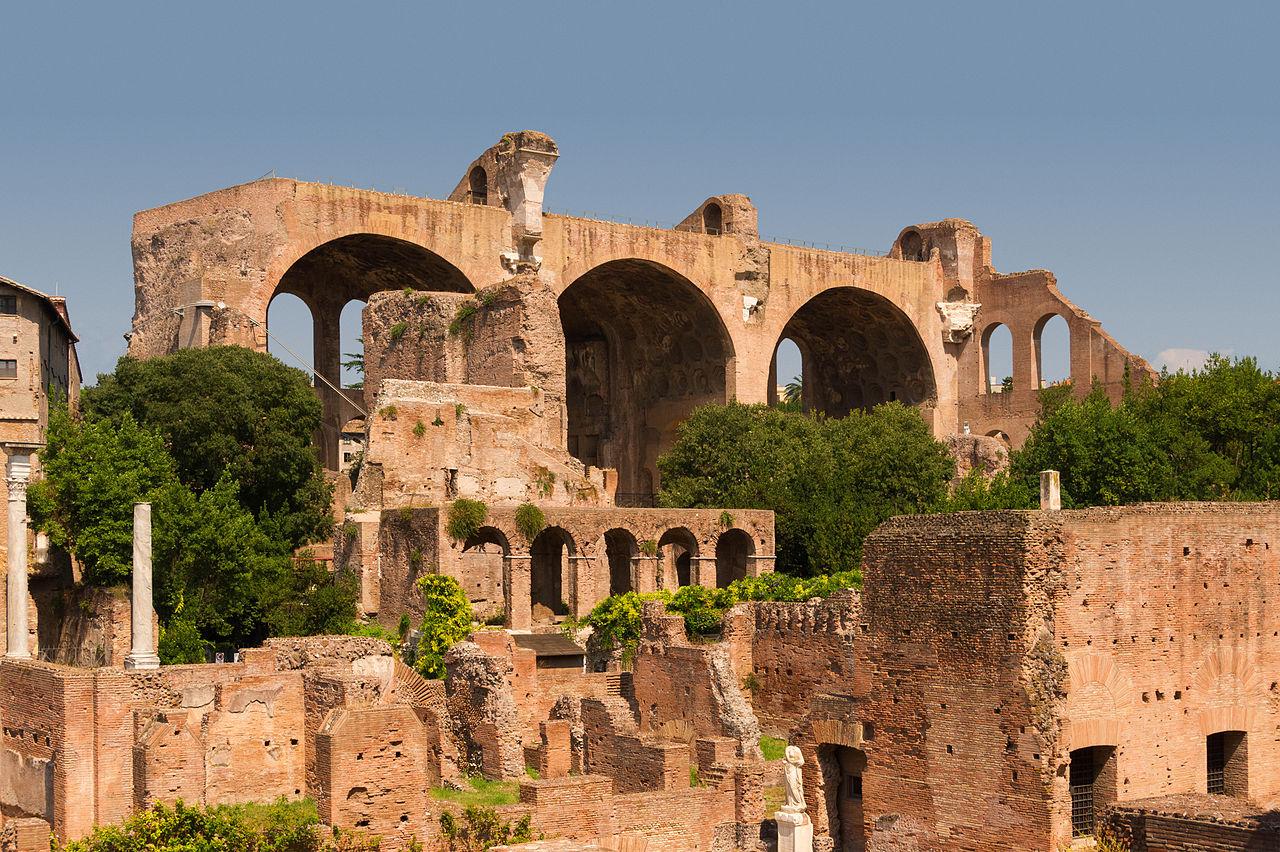 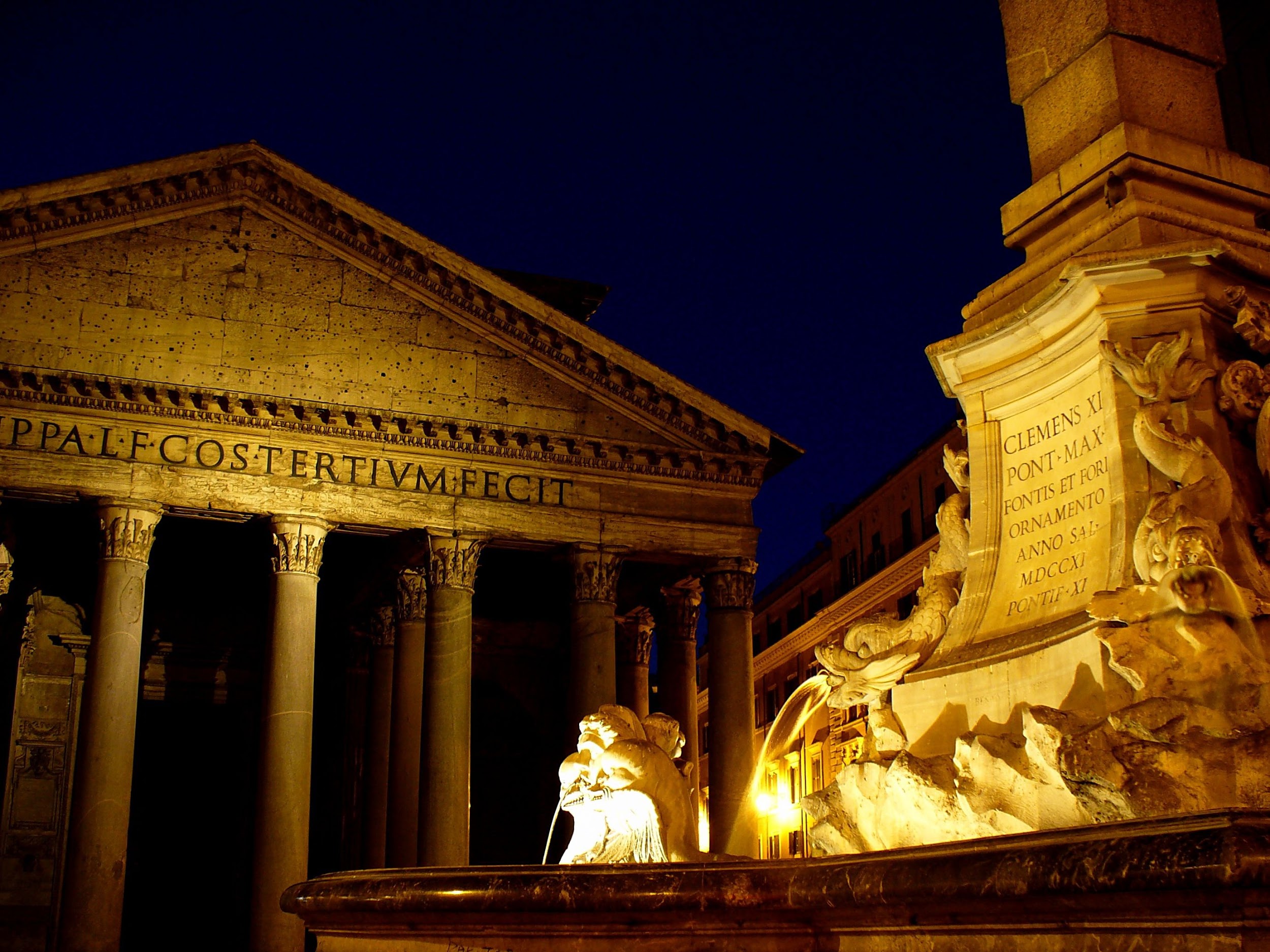 Pantheon originally dedicated to Rome’s Pagan gods
Basilica of Maxentius
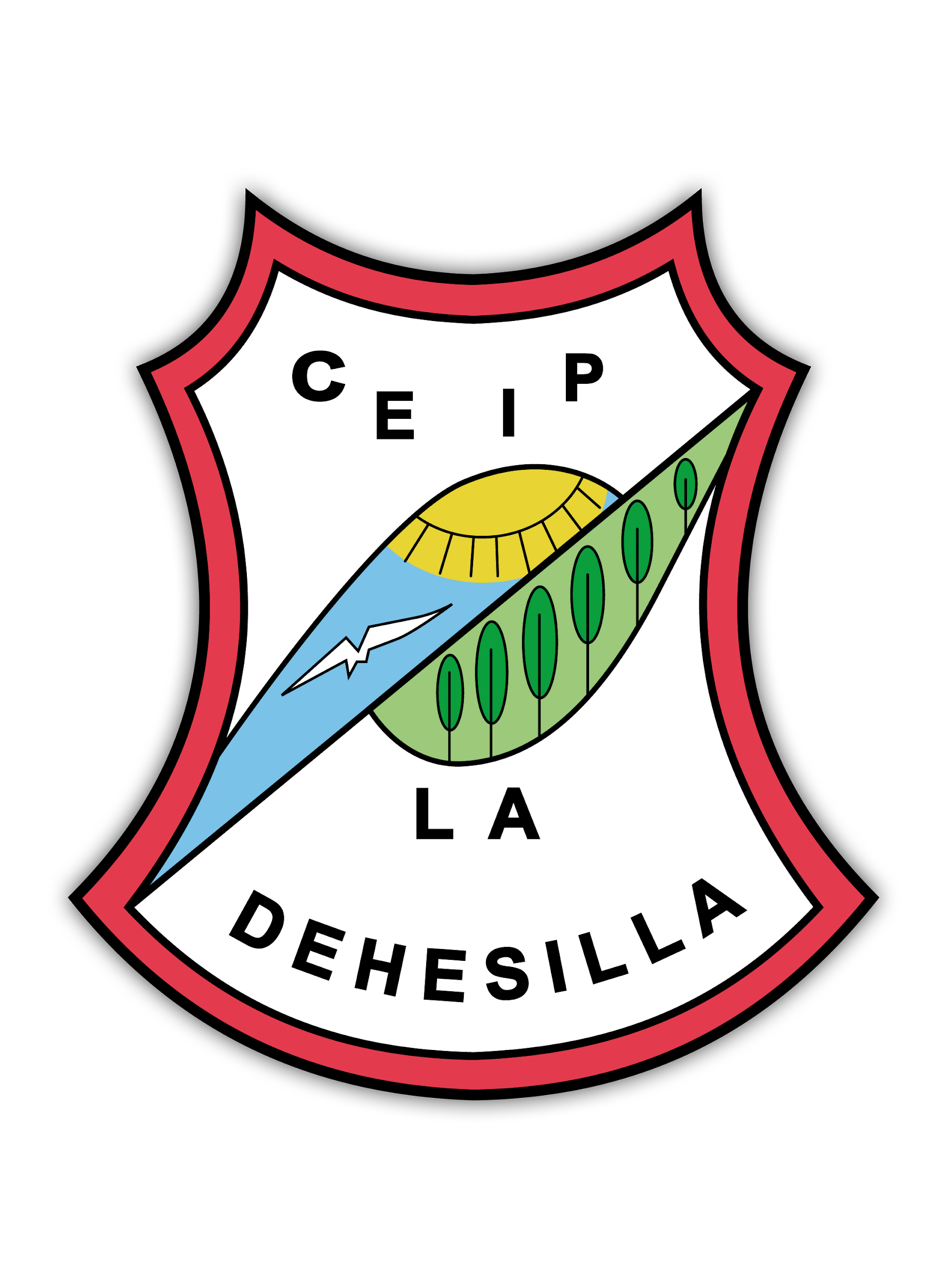 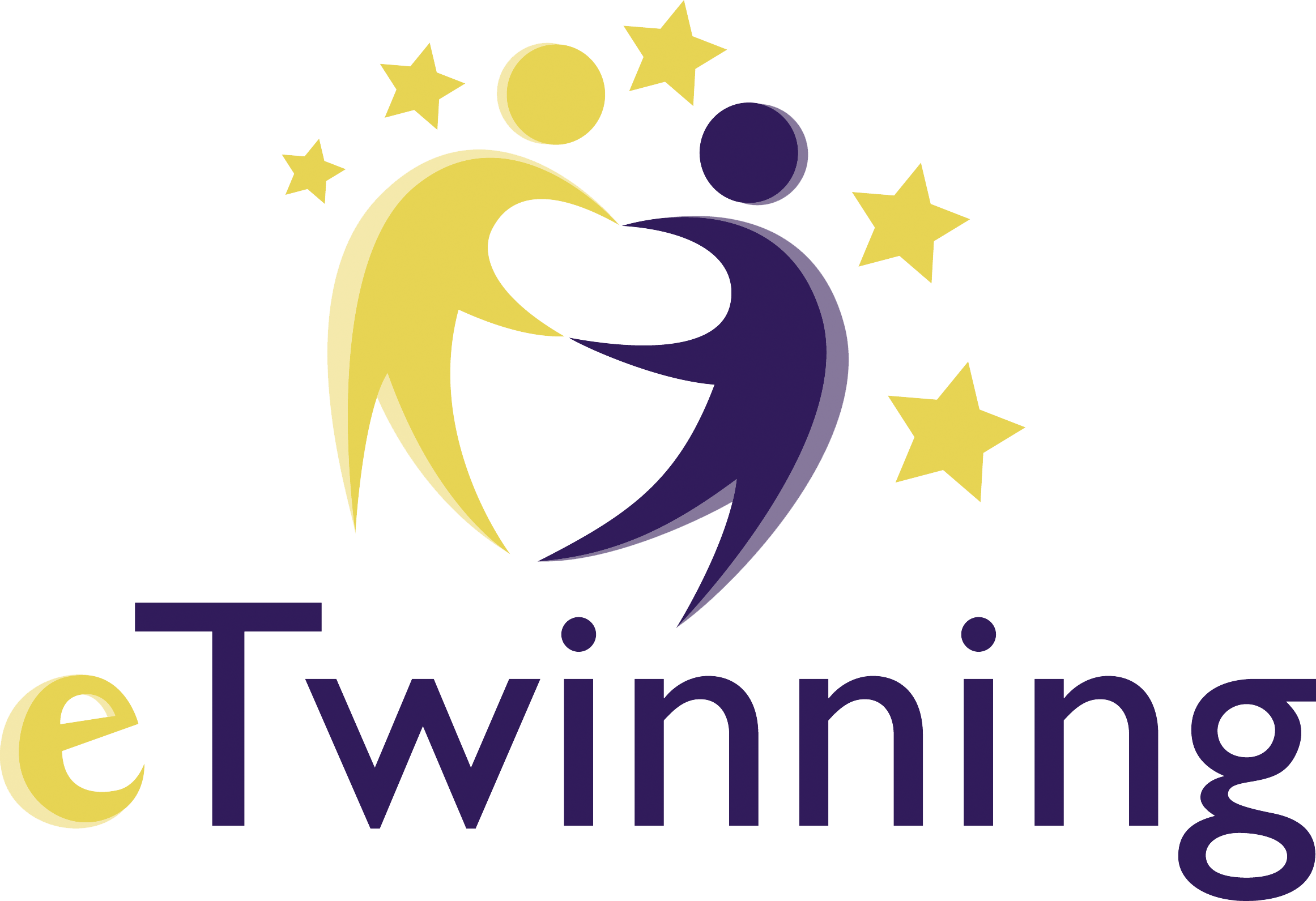 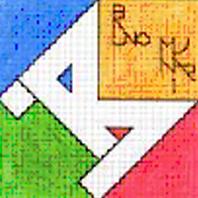 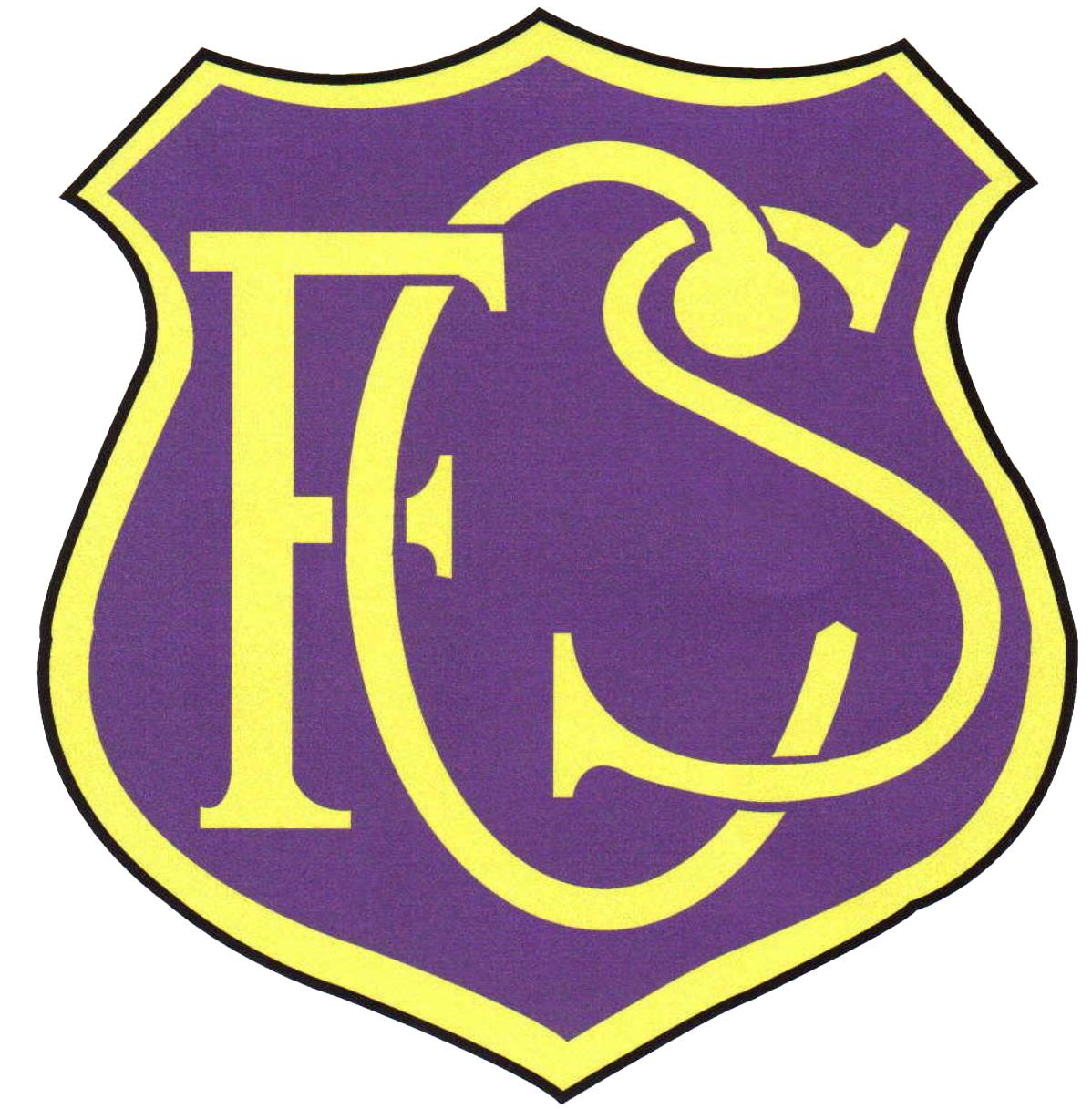 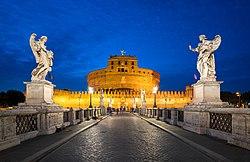 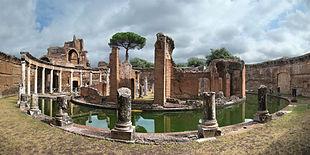 Villa  of Emperor Hadrian
Castel Sant’Angelo or Hadrian’s Mausoleum
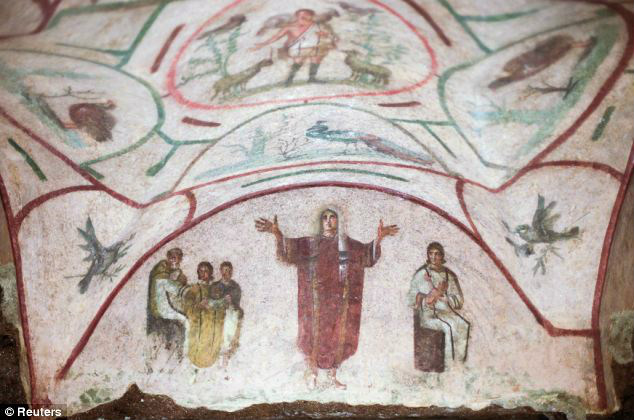 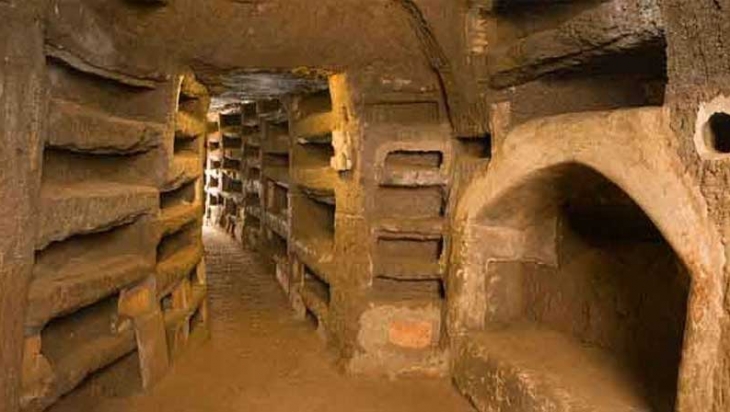 Paintings in the catacomb of  St. Priscilla
Catacombs of St. Priscilla in Via Salaria
… then by the Romans to the art of the first  Christians
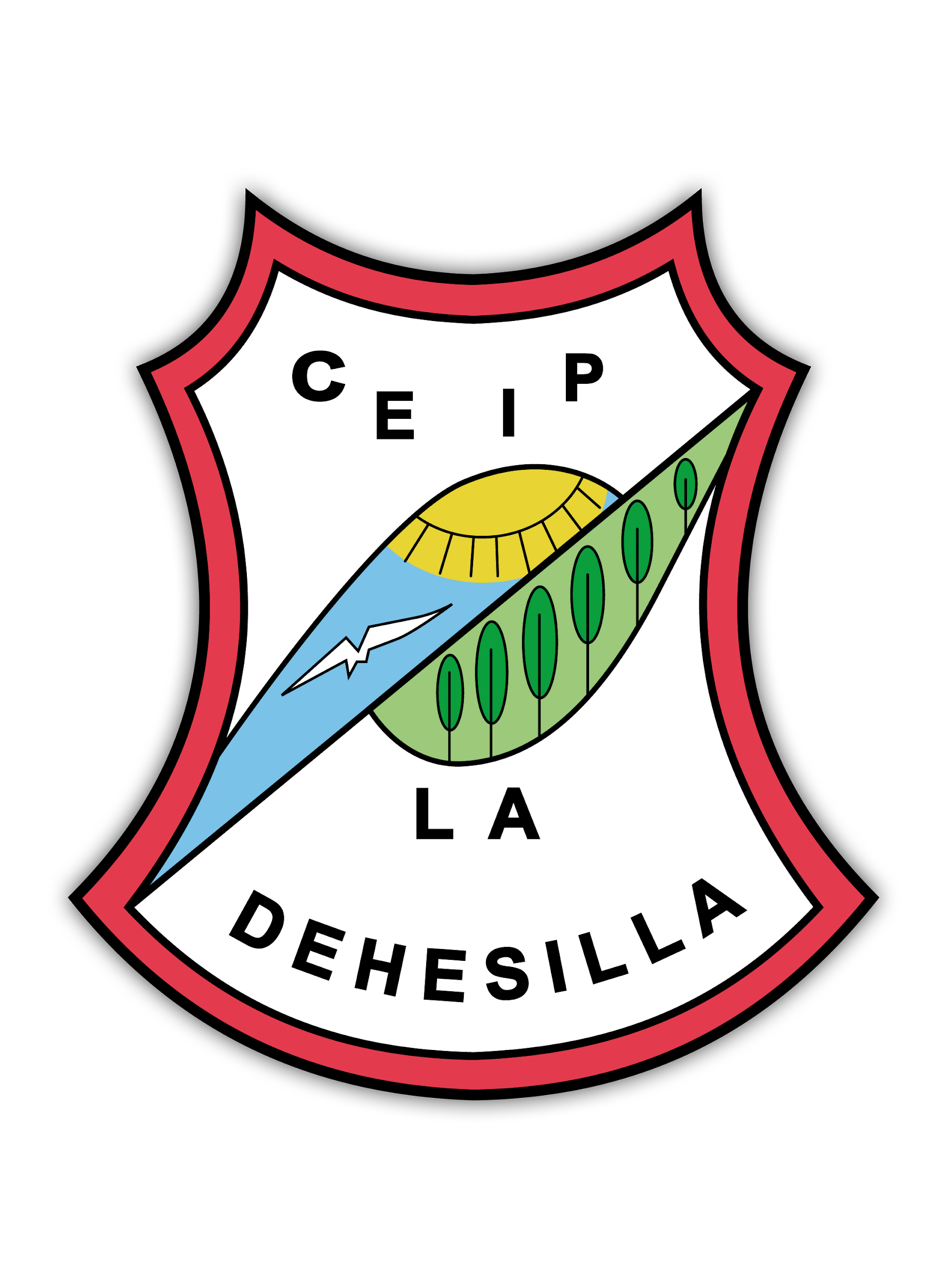 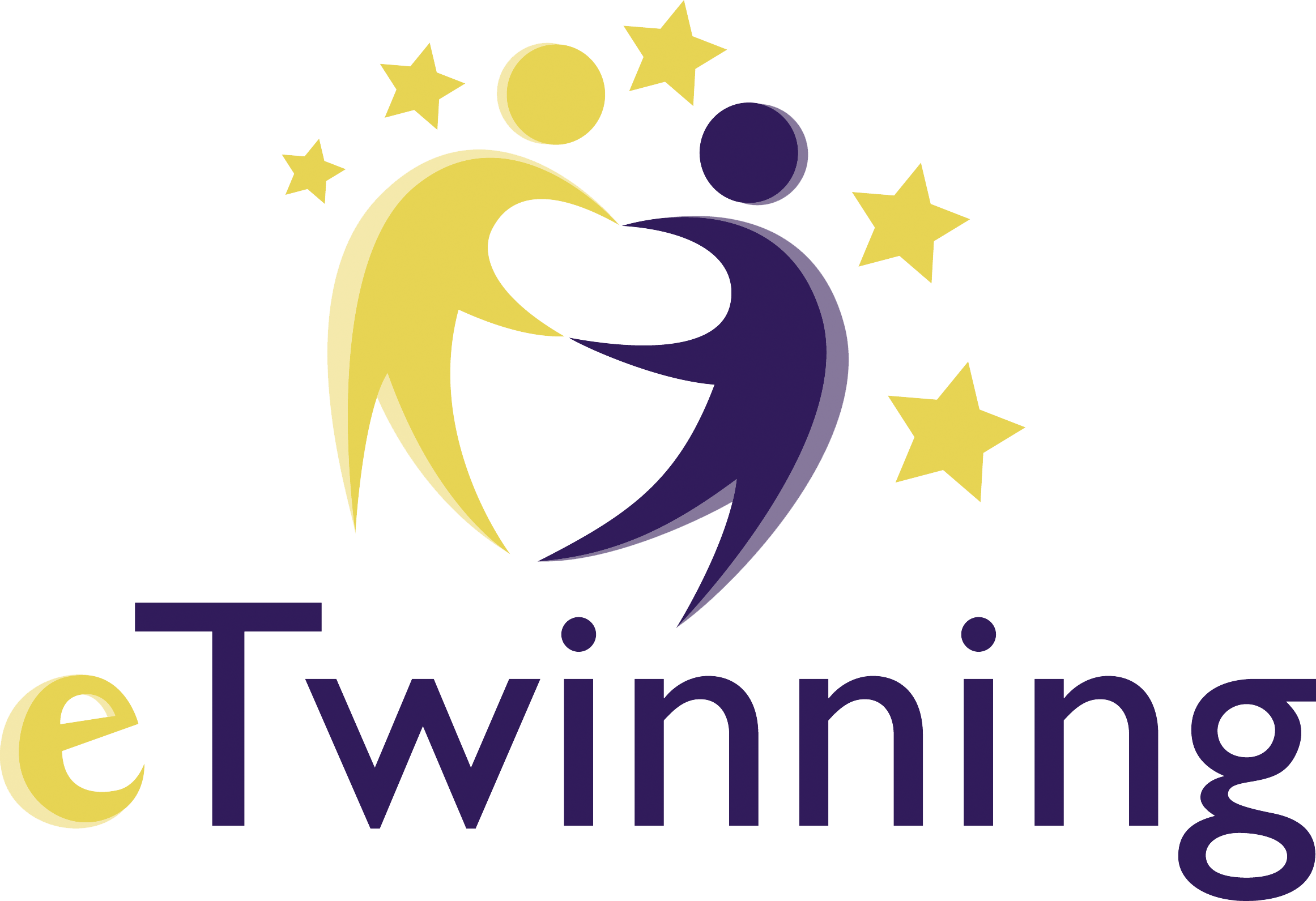 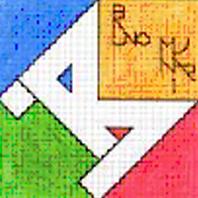 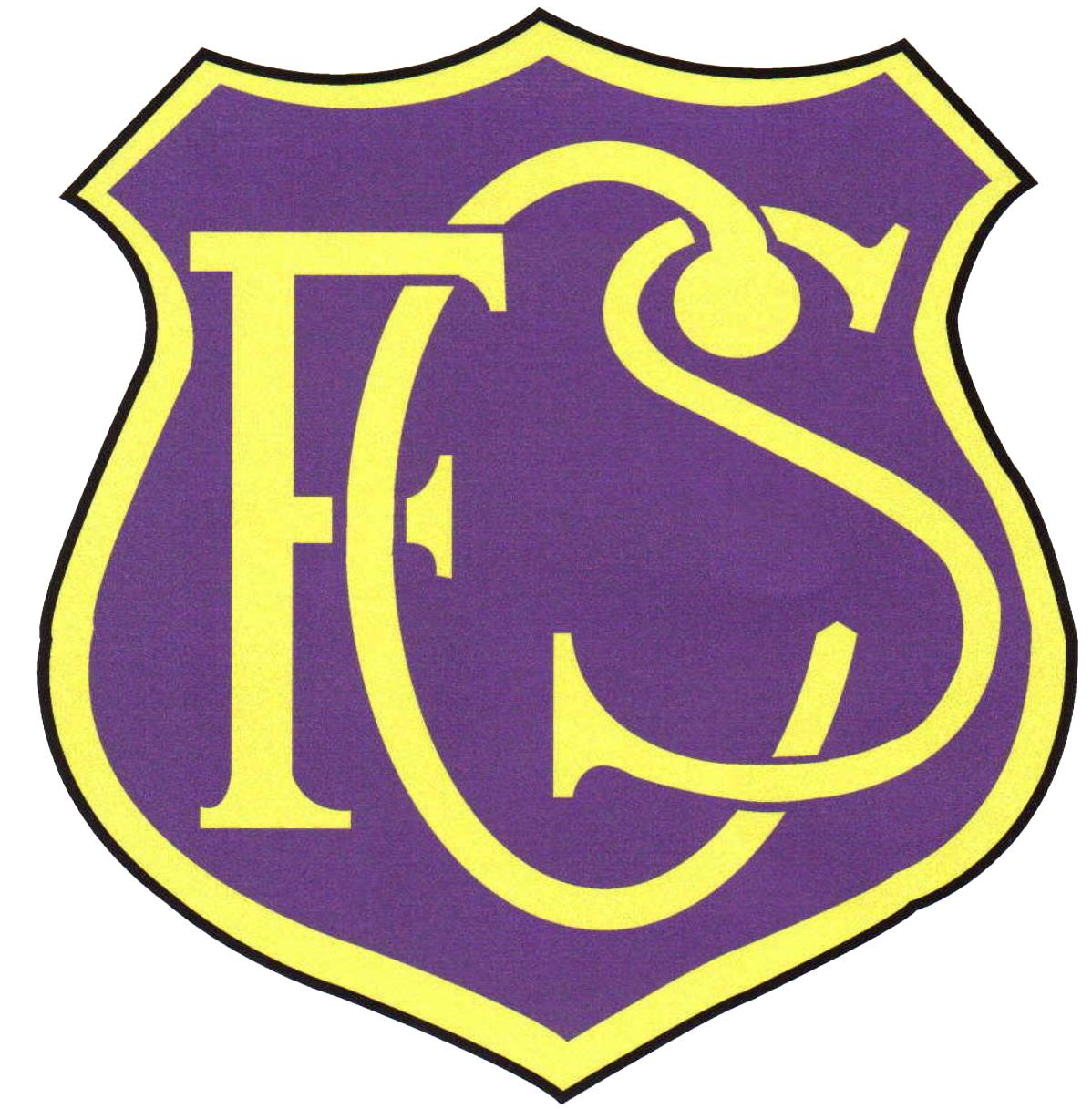 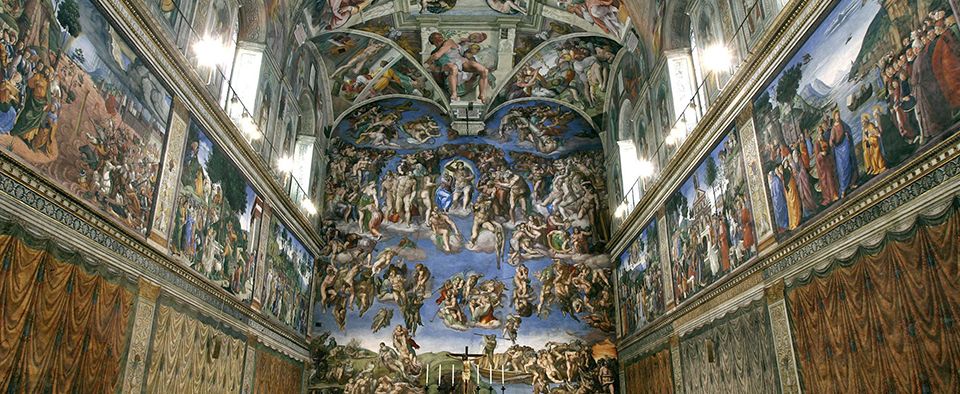 St Peter's Square at night
ST. Peter’s Square
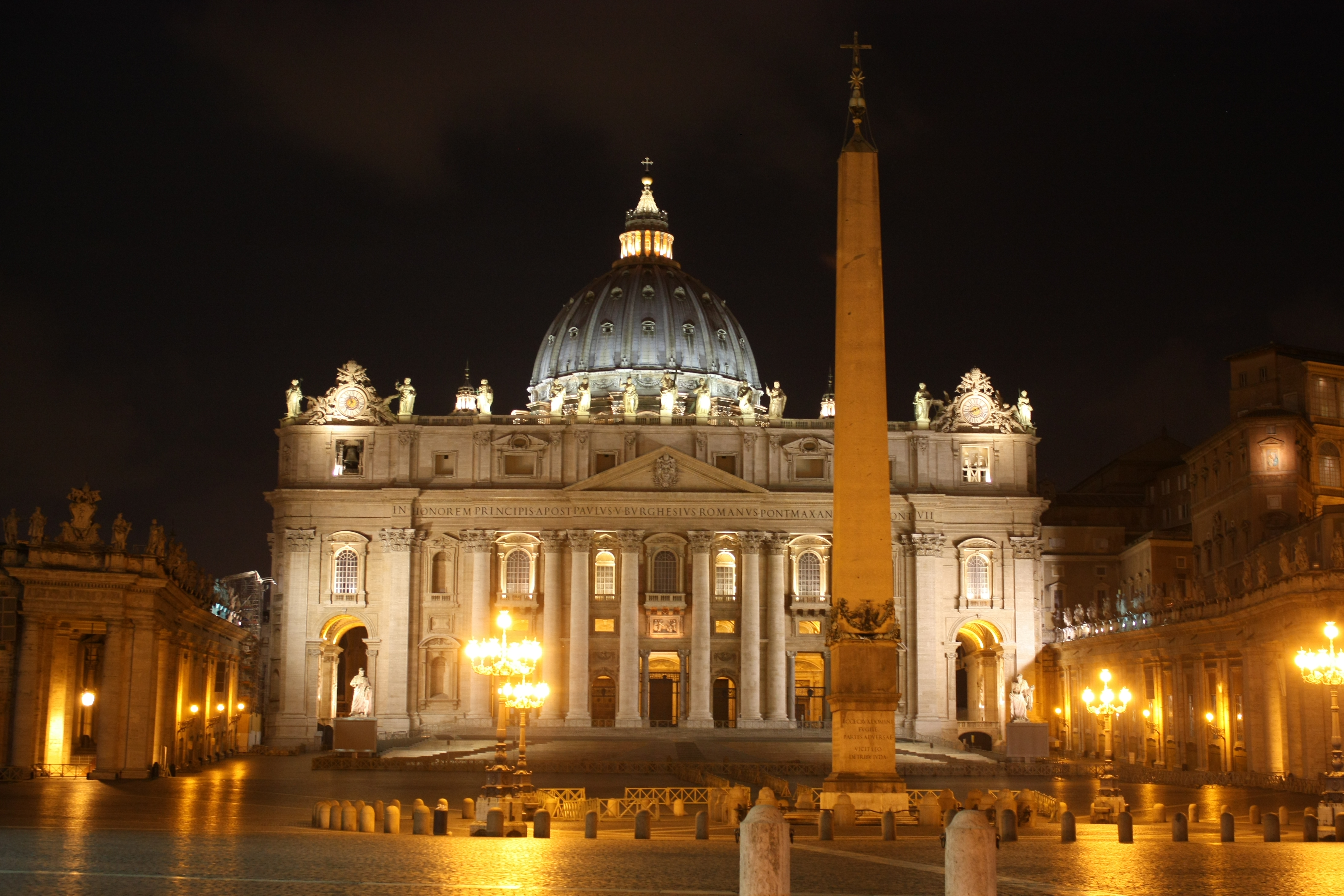 Michelangelo’s masterpieces
Sistine Chapel: The last Judgement

The Pietà
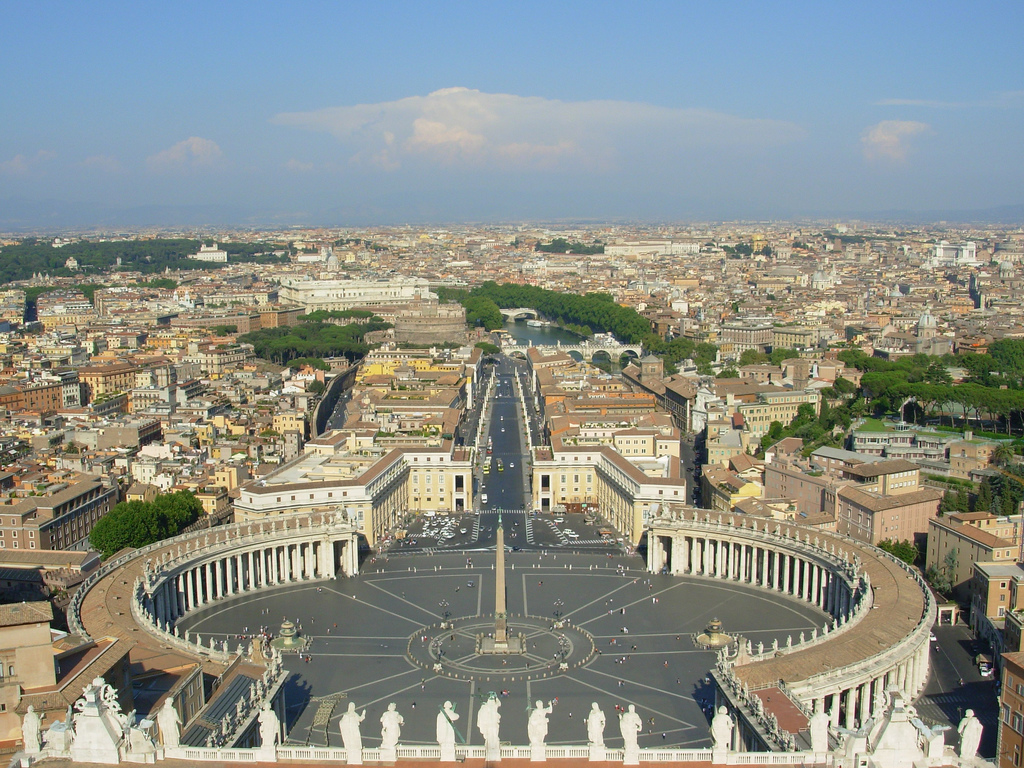 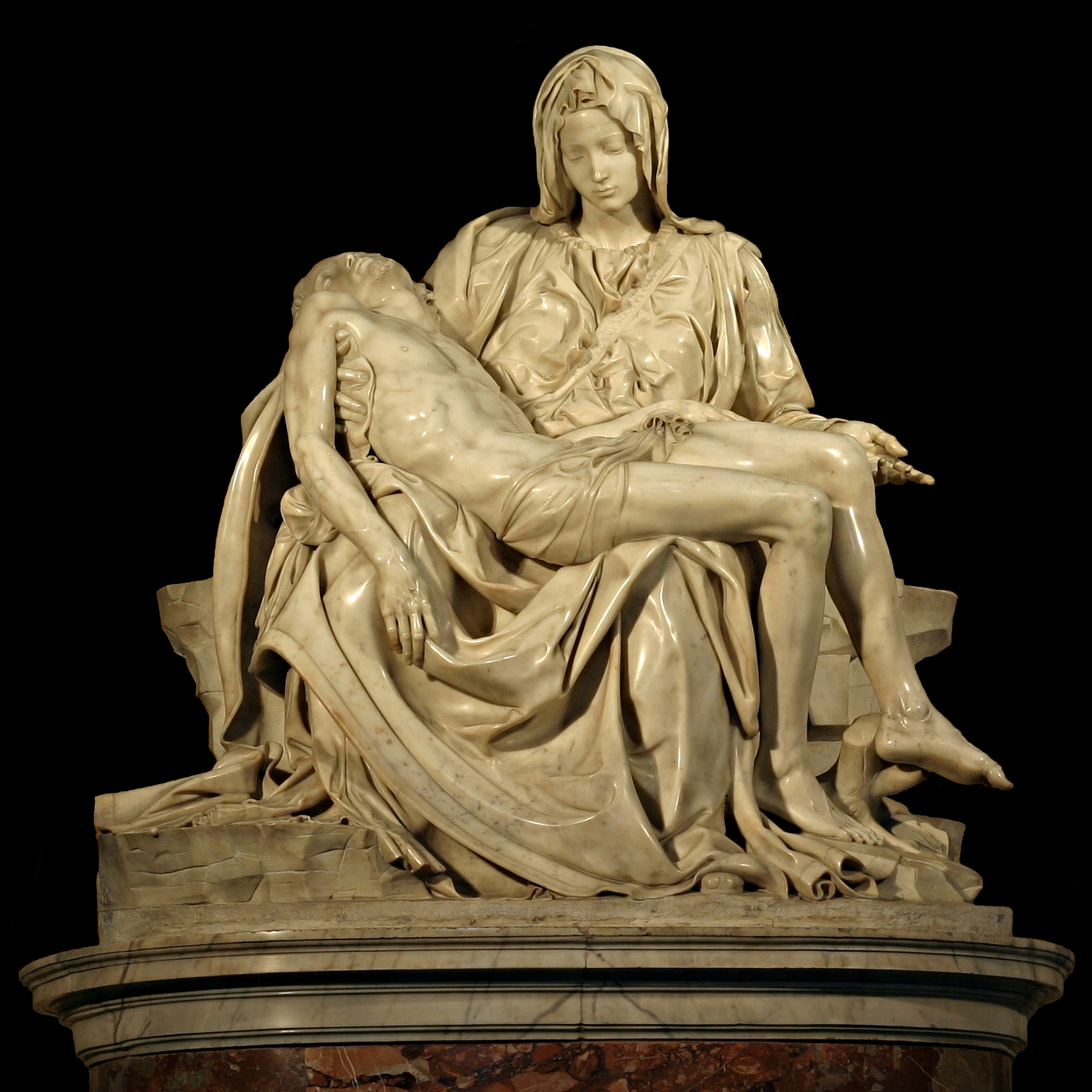 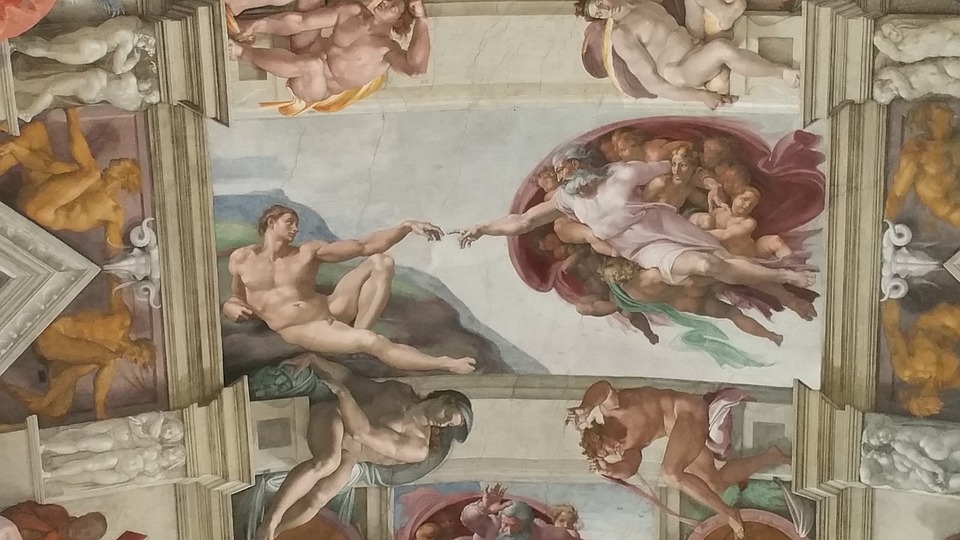 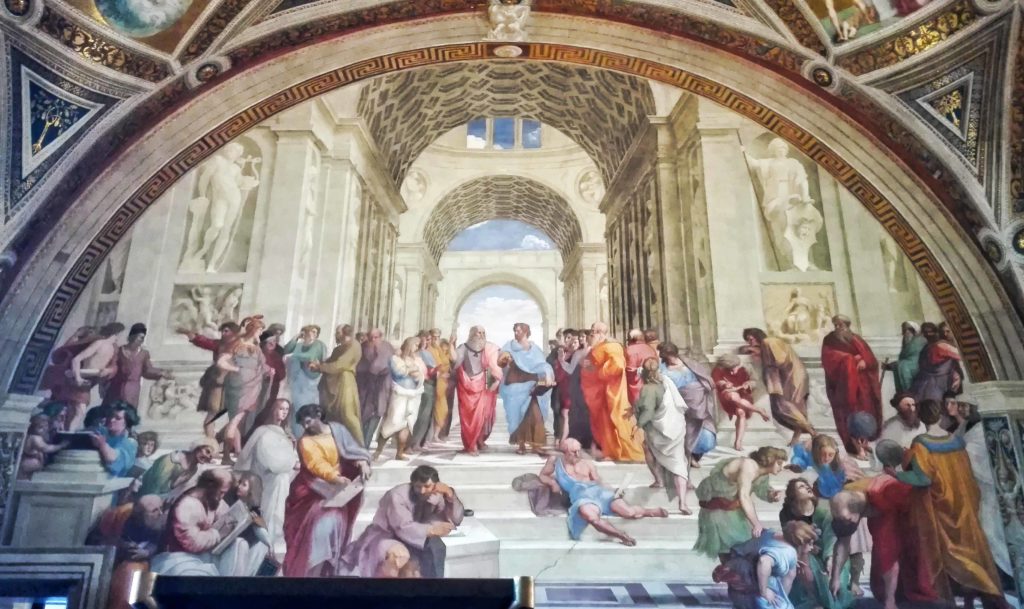 Sistine Chapel: The creation of Adam
Vatican Museums: Raphael’s rooms
It continues with  the Renaissance...
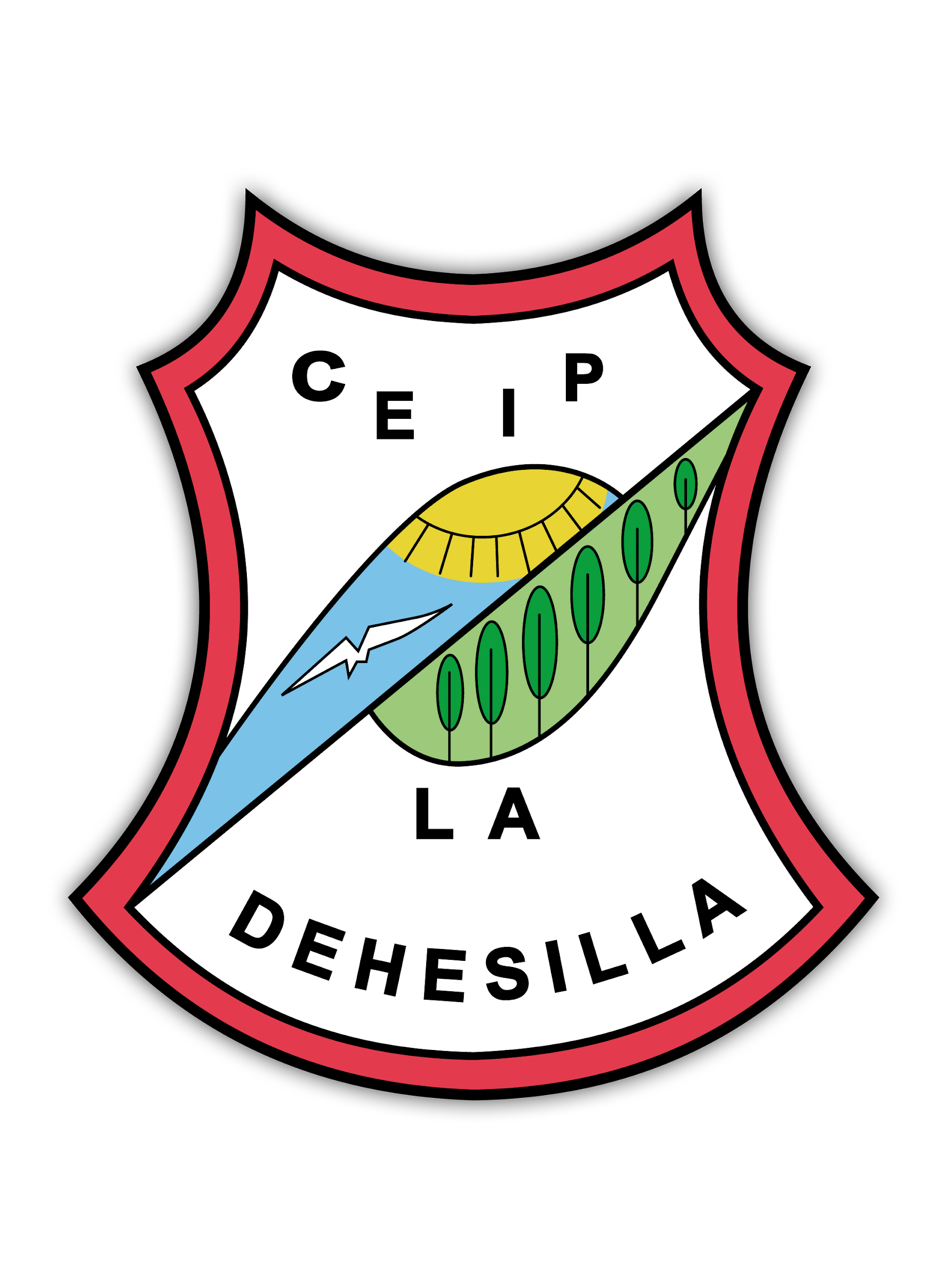 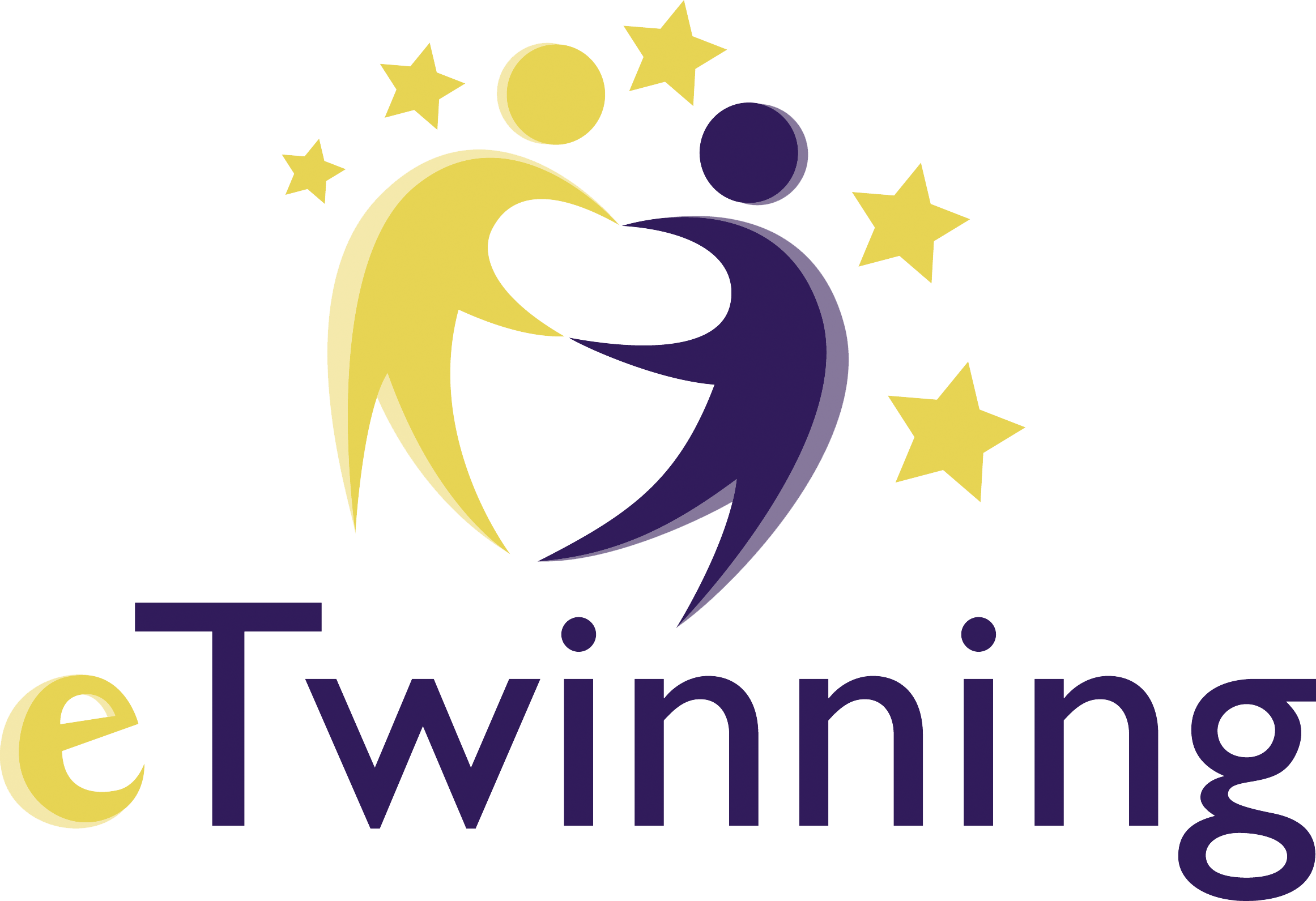 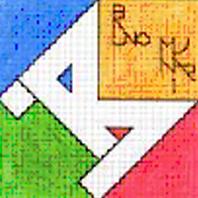 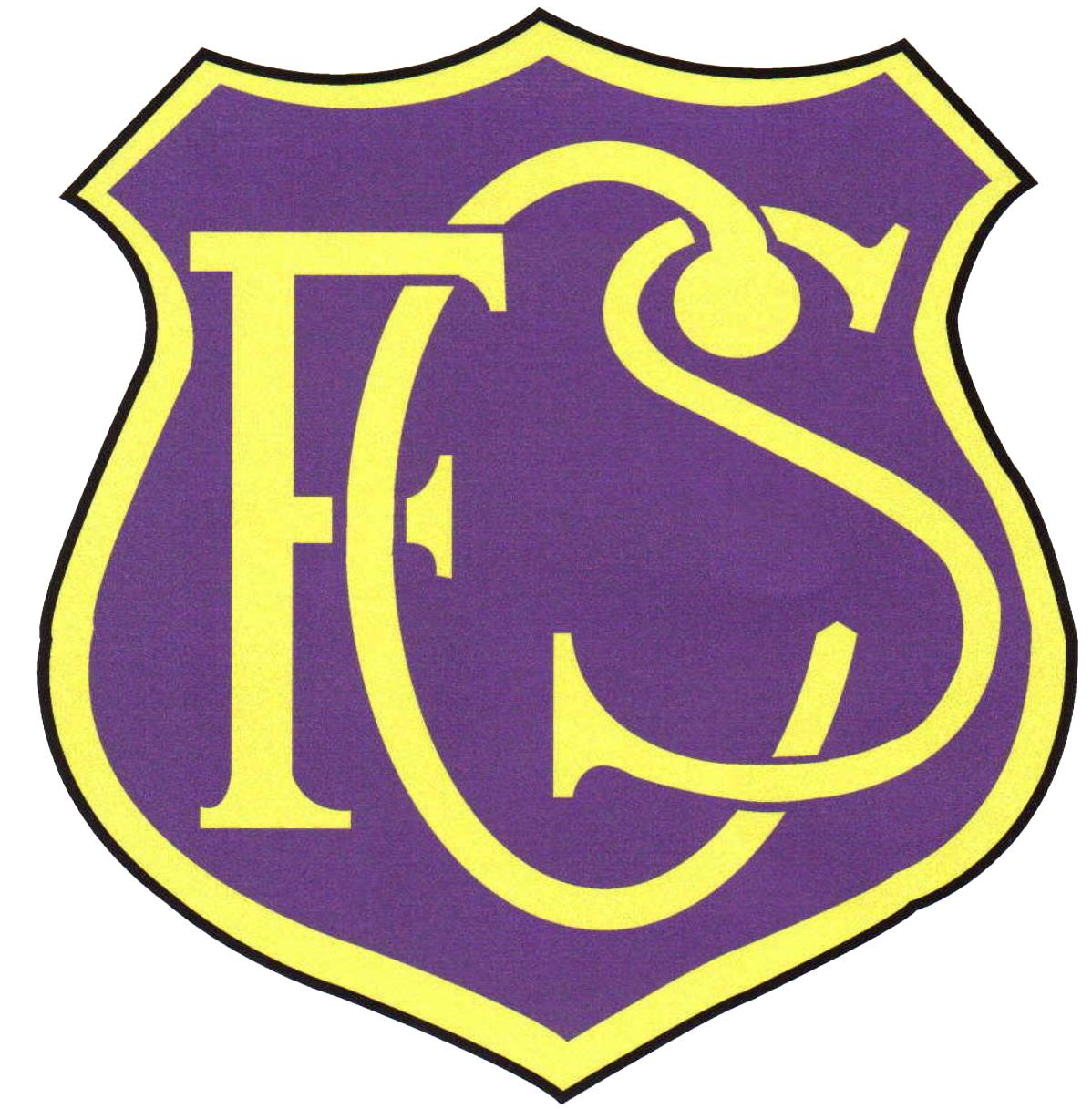 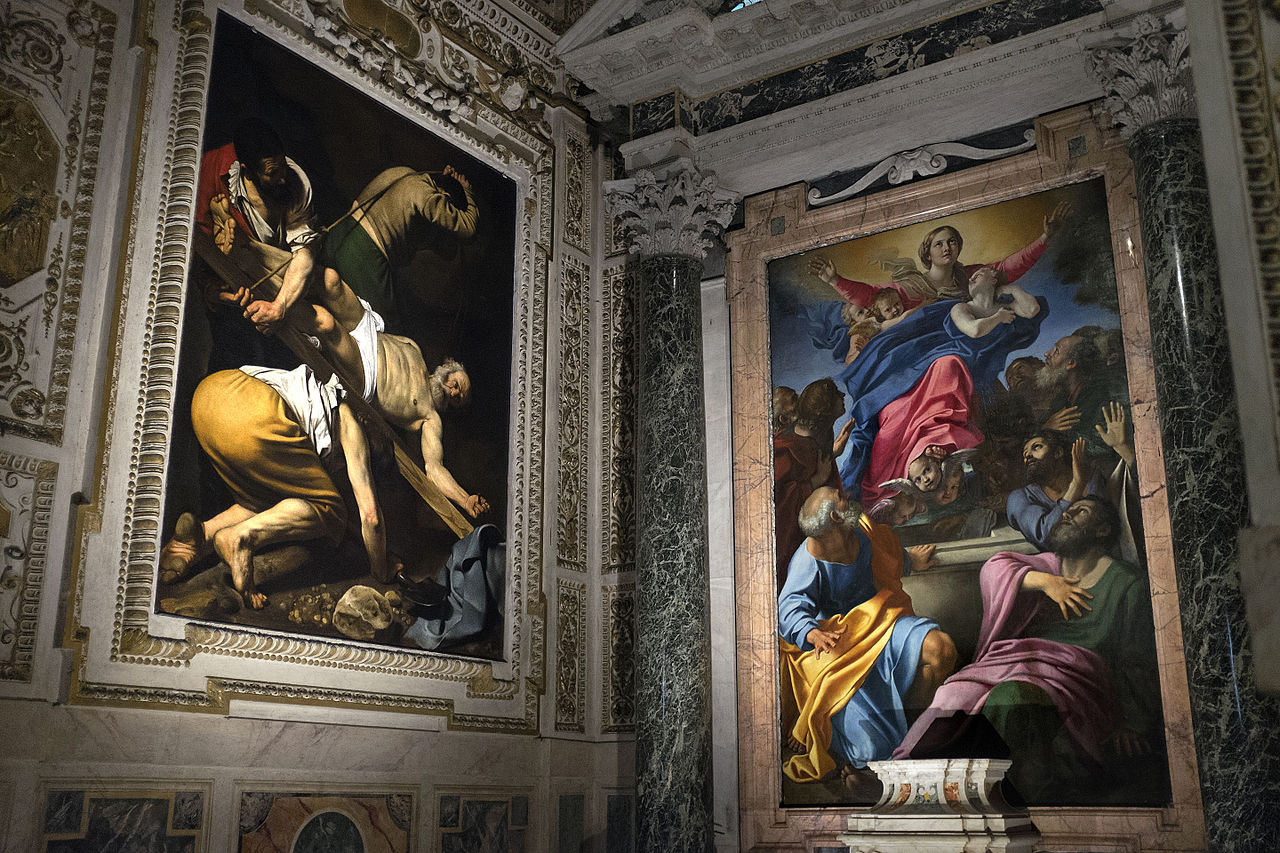 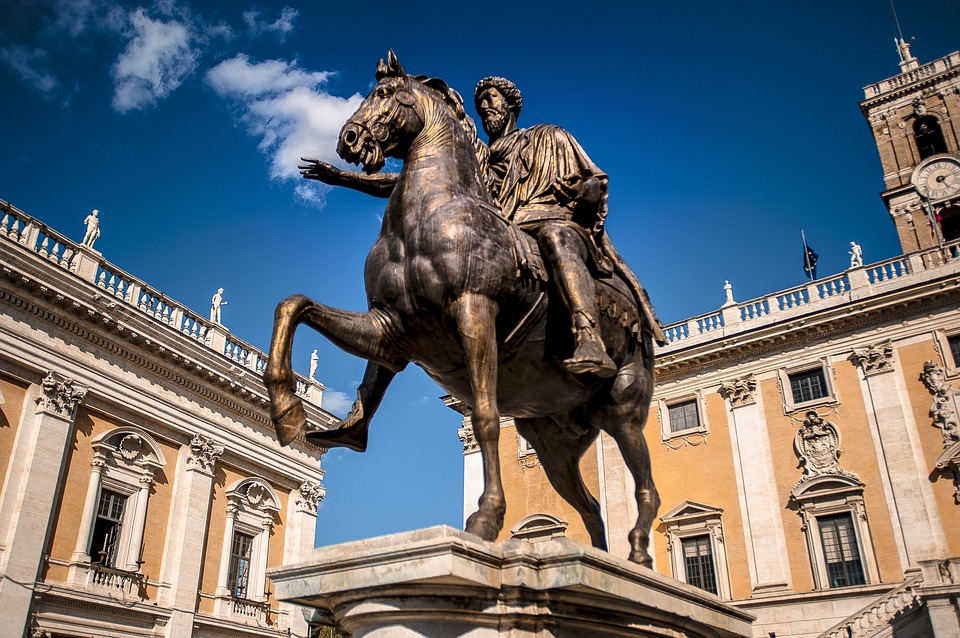 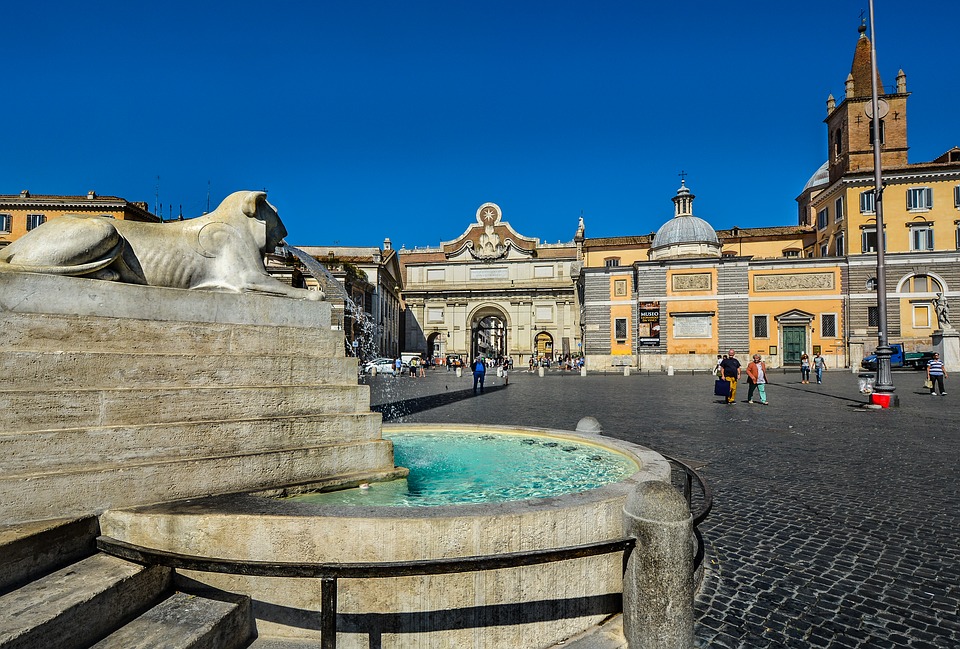 Caravaggio’s paintings 
in Santa Maria del Popolo
Piazza del Campidoglio and 
statue of Emperor Marcus  Aurelius
Piazza del Popolo
Still Renaissance
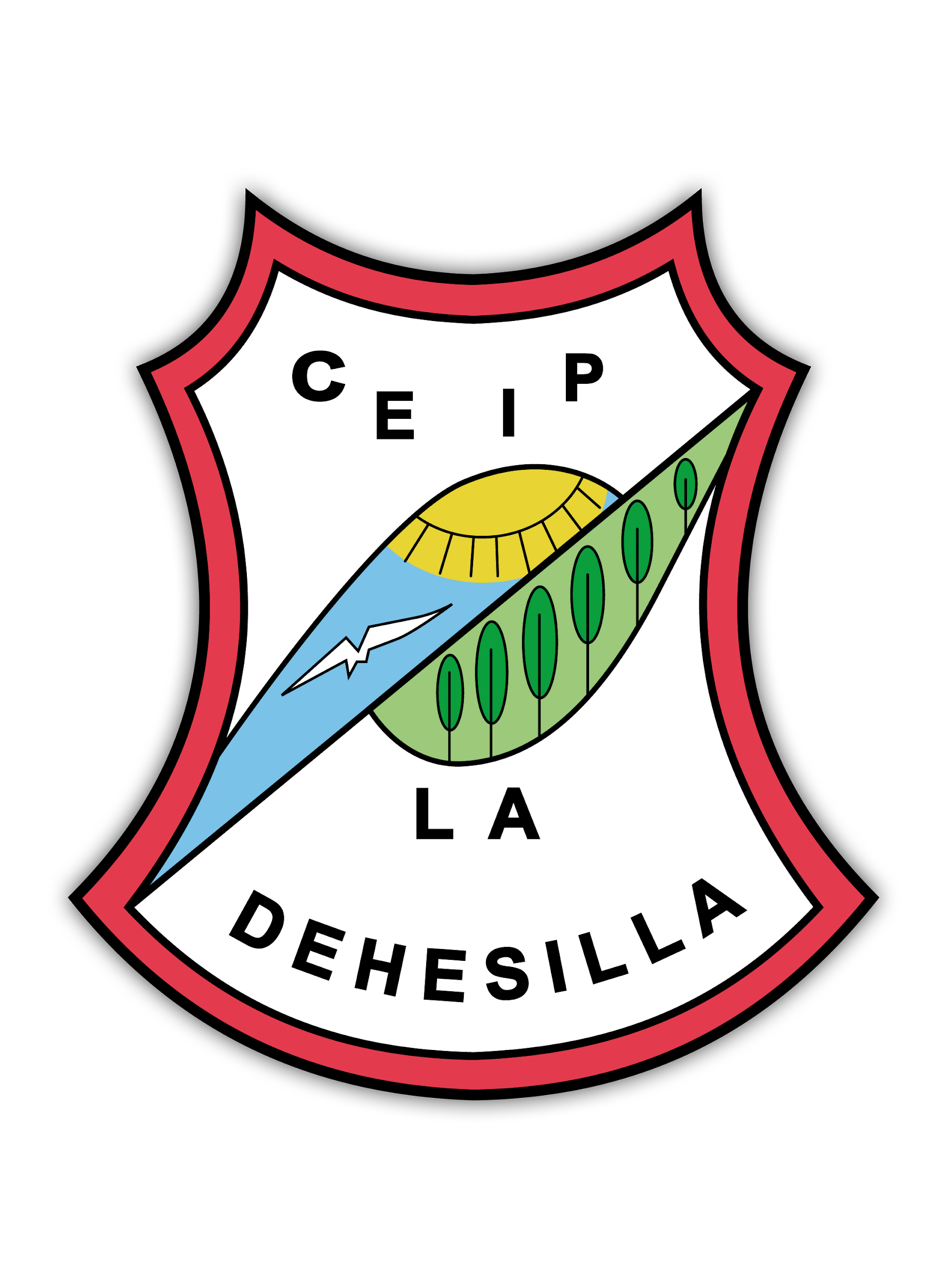 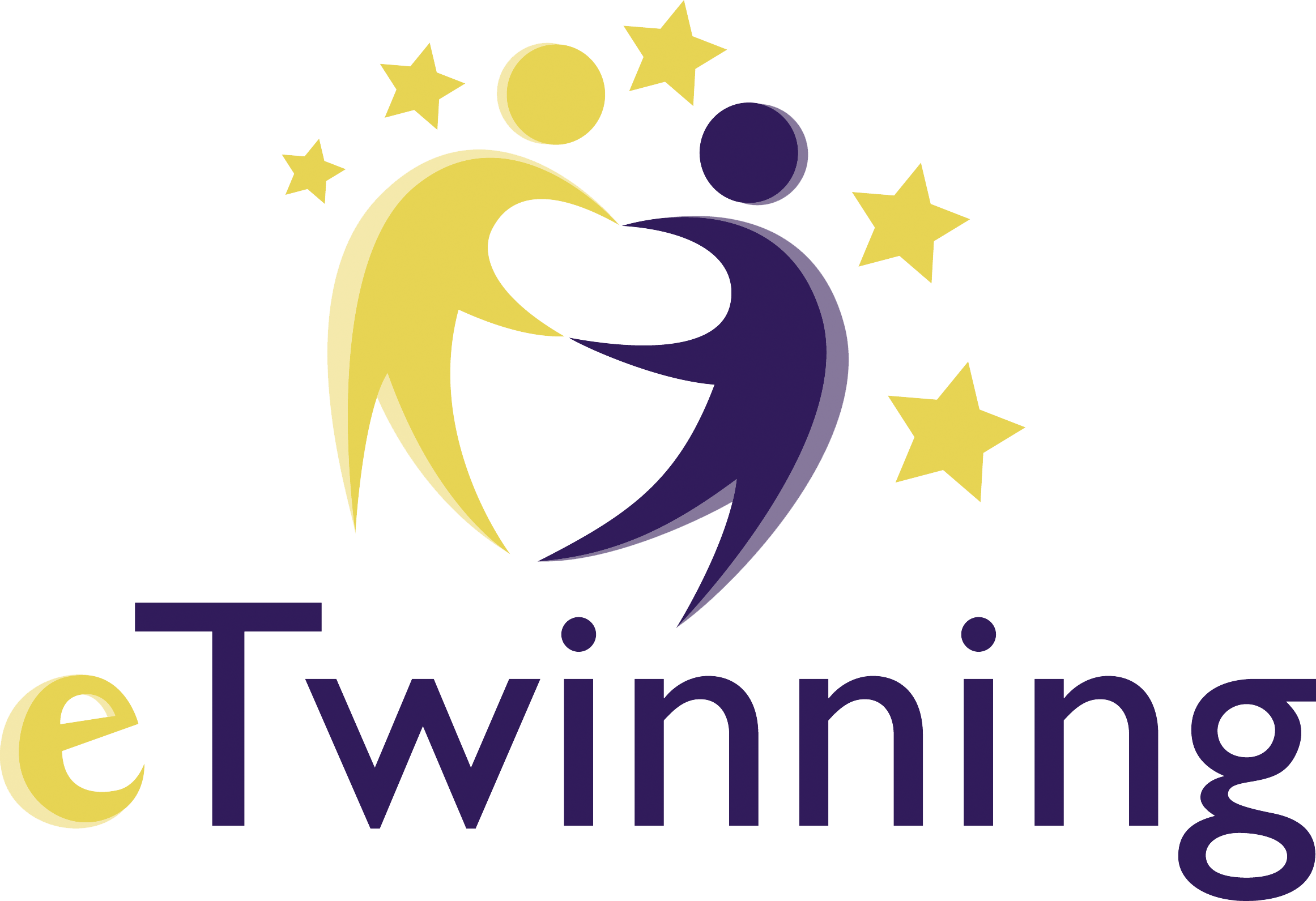 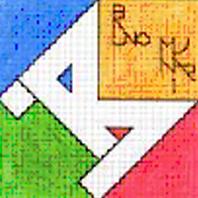 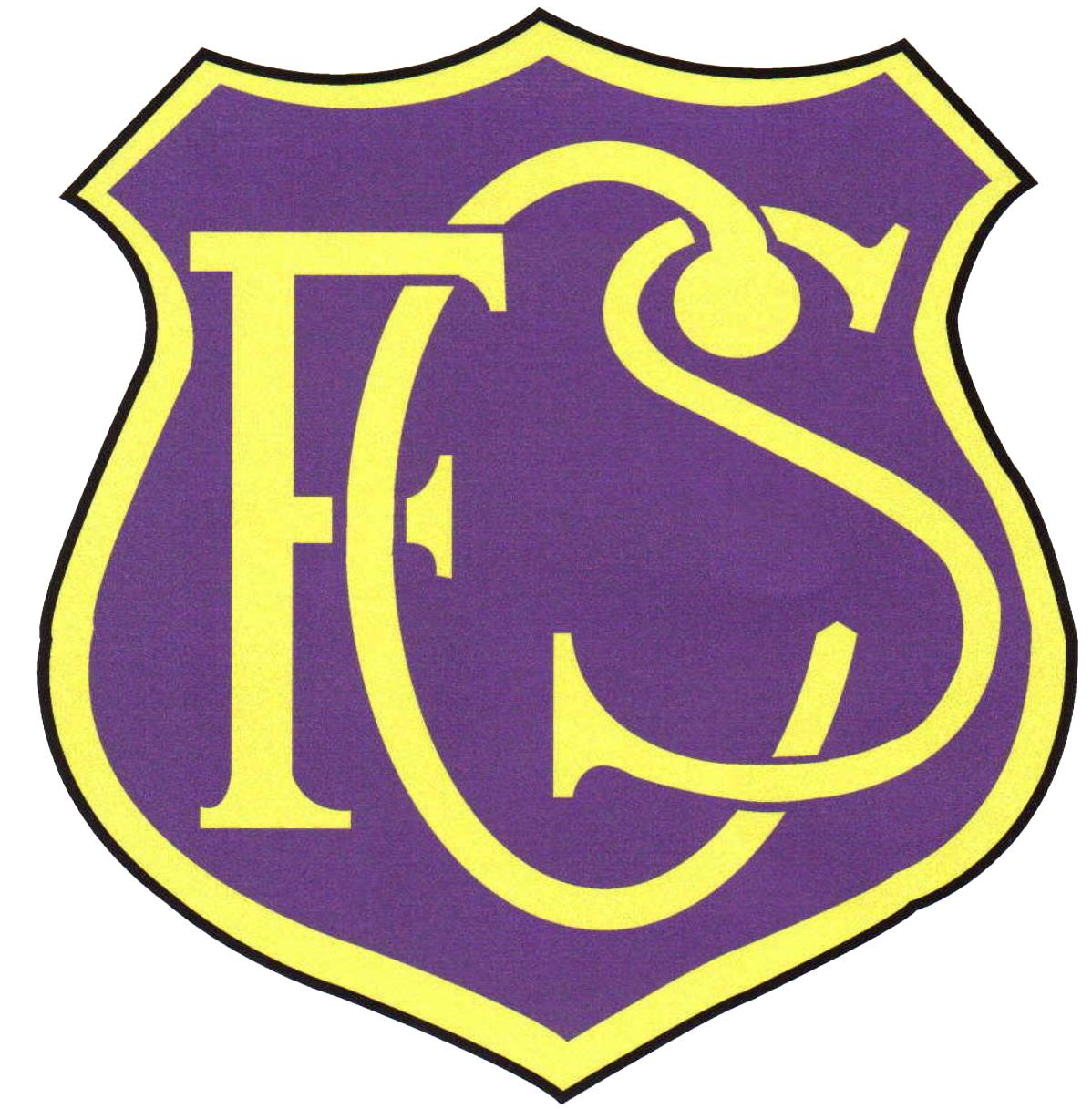 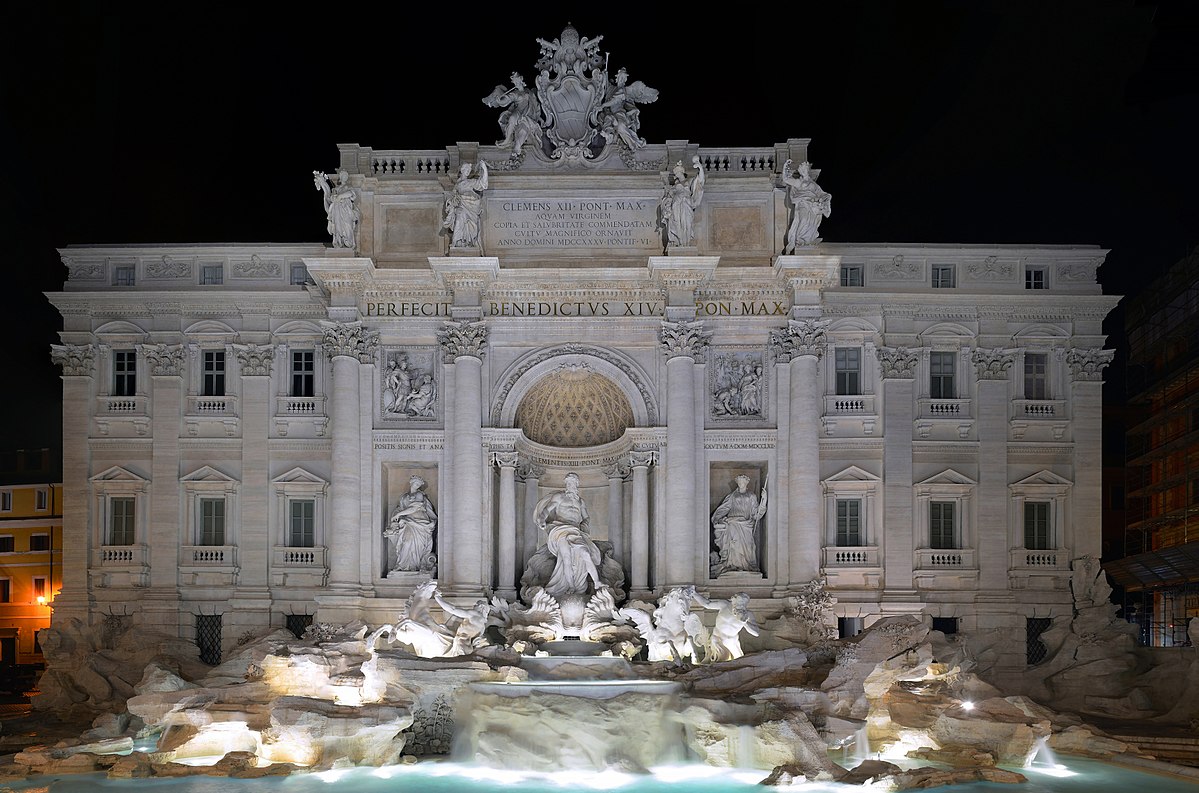 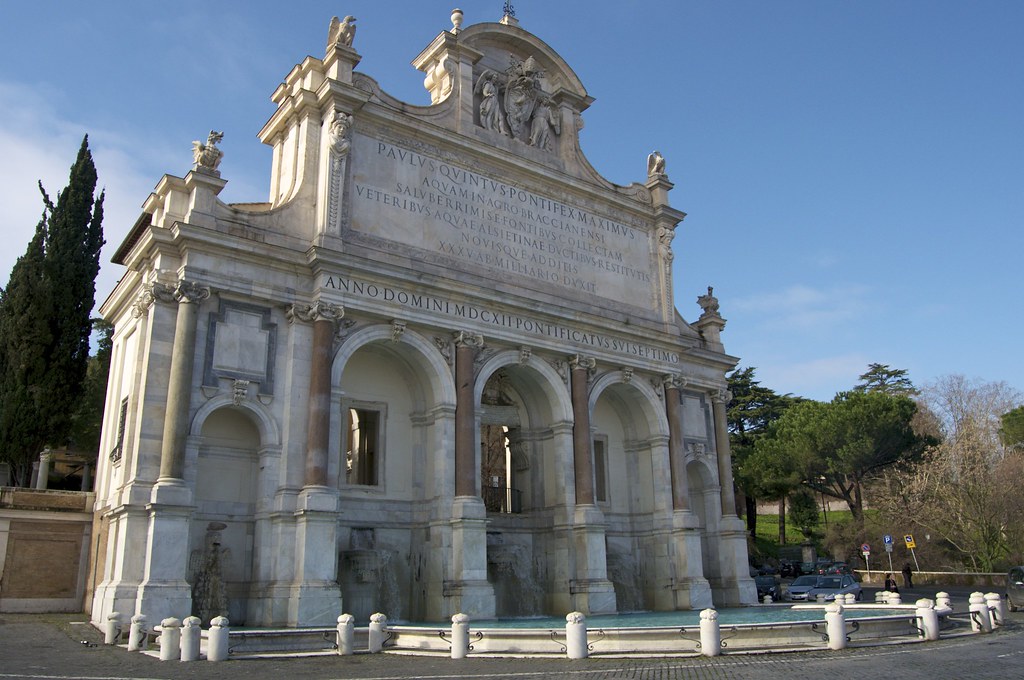 Trevi fountain
Acqua Paola Fountain
Fountain of the Four Rivers by Bernini in Piazza Navona
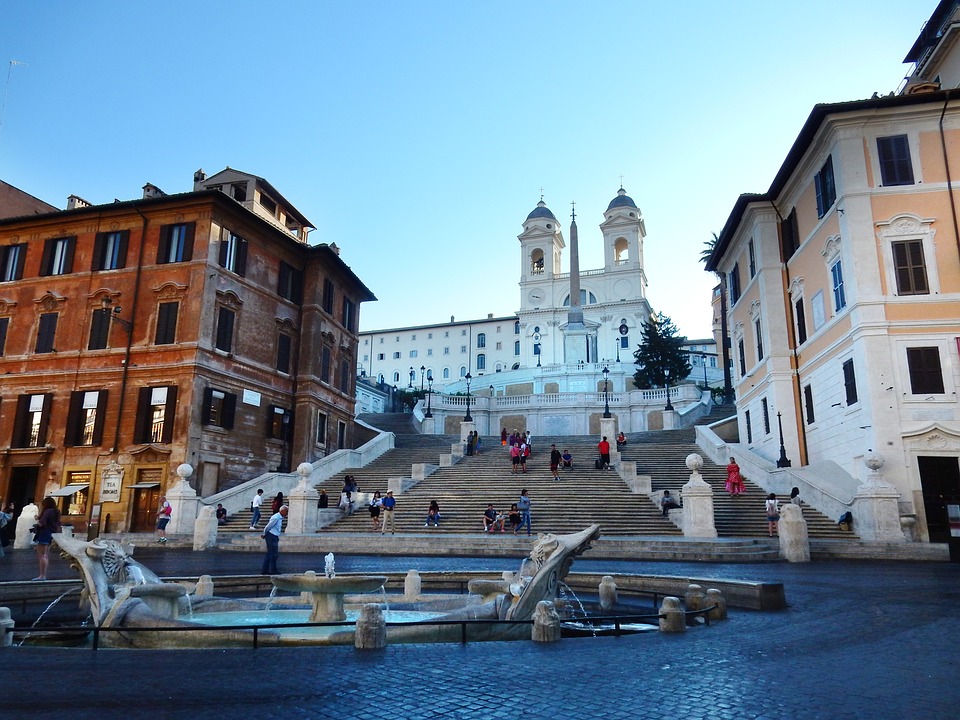 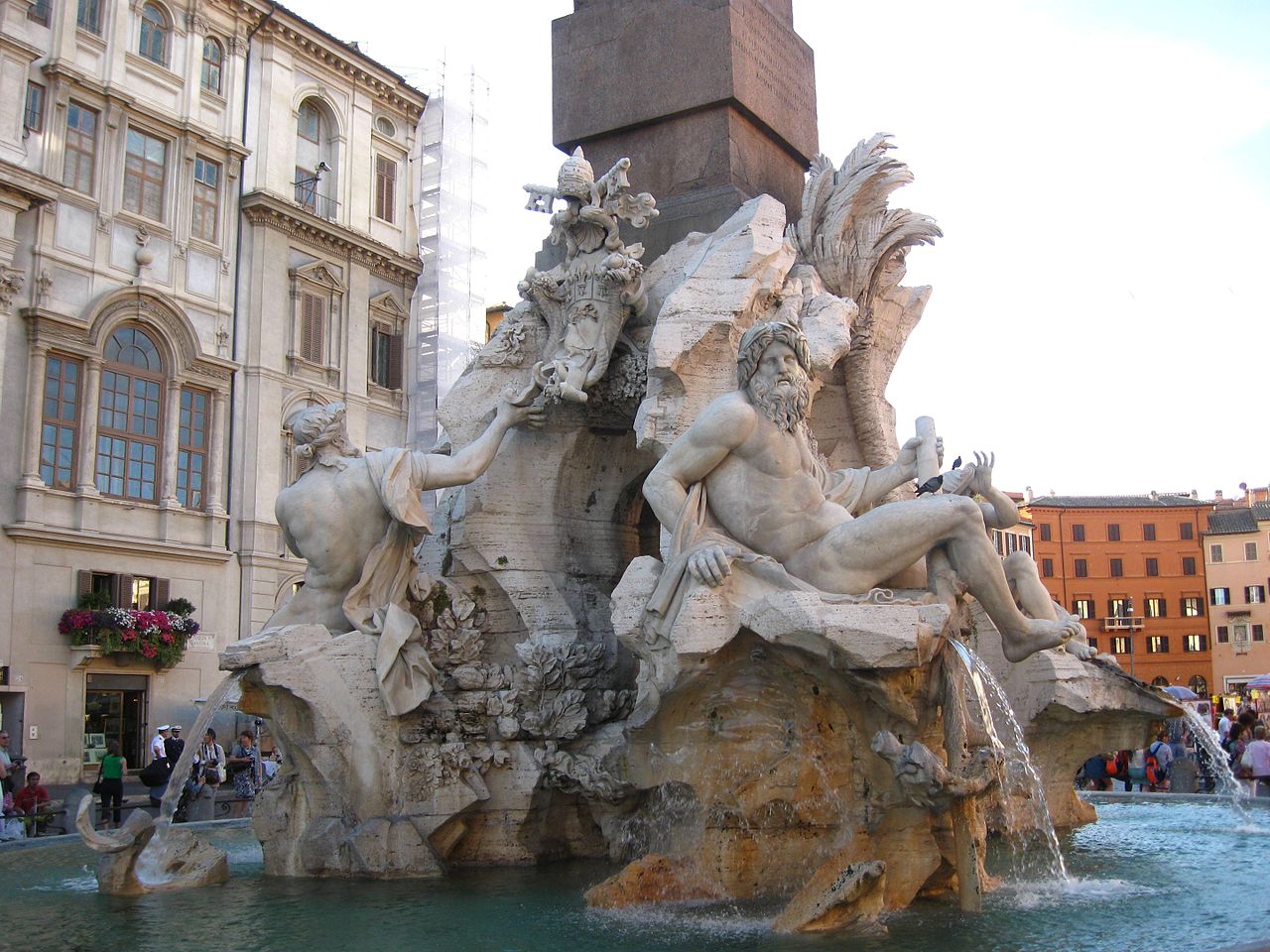 Piazza di Spagna and the Spanish step
...and the Baroque...
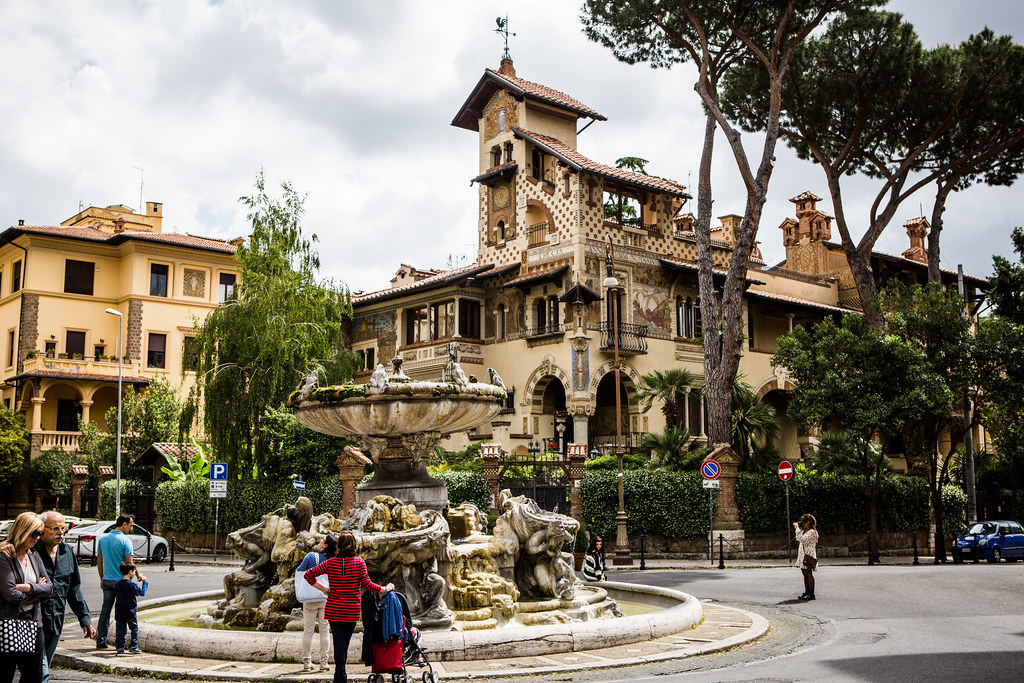 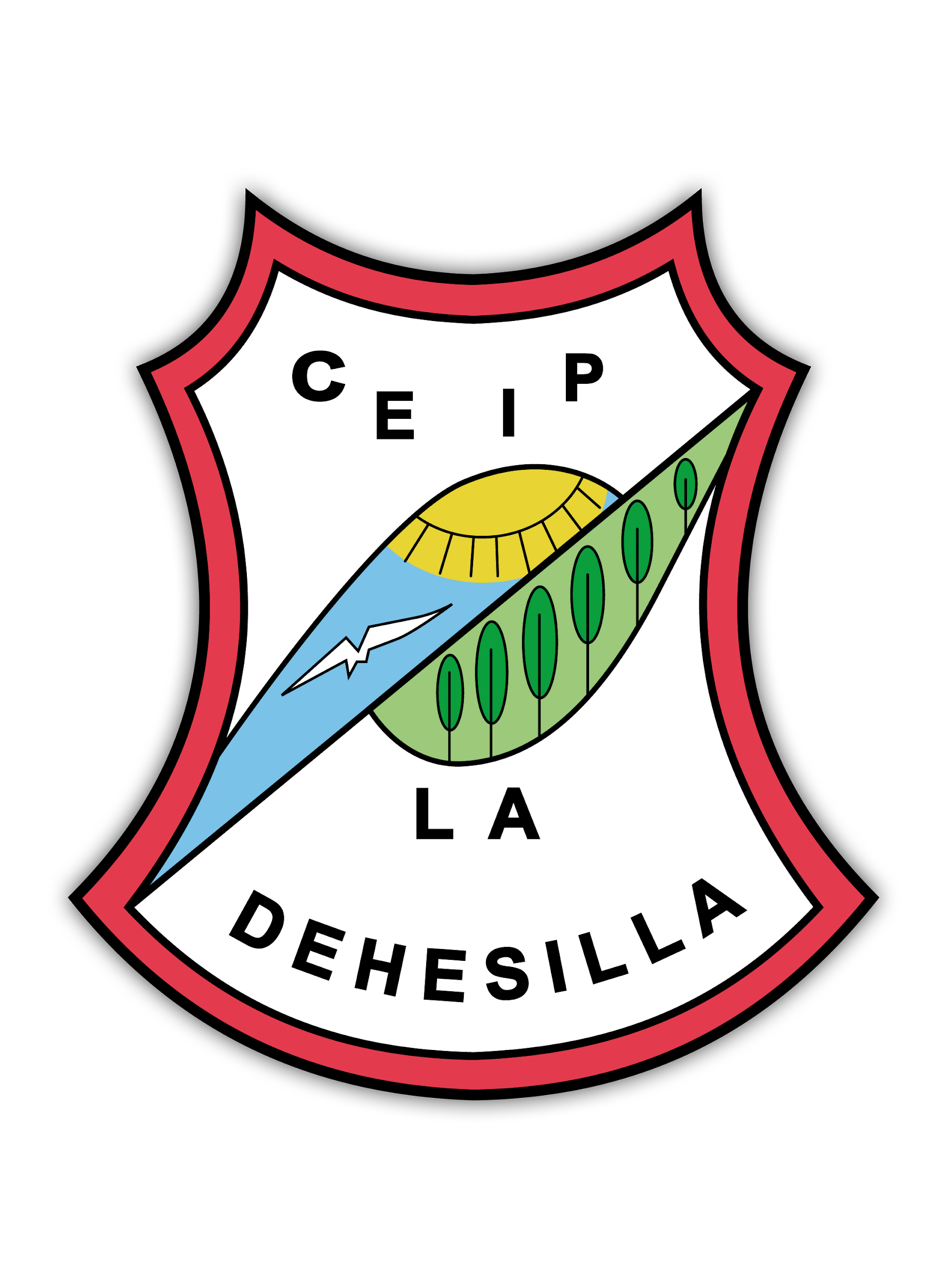 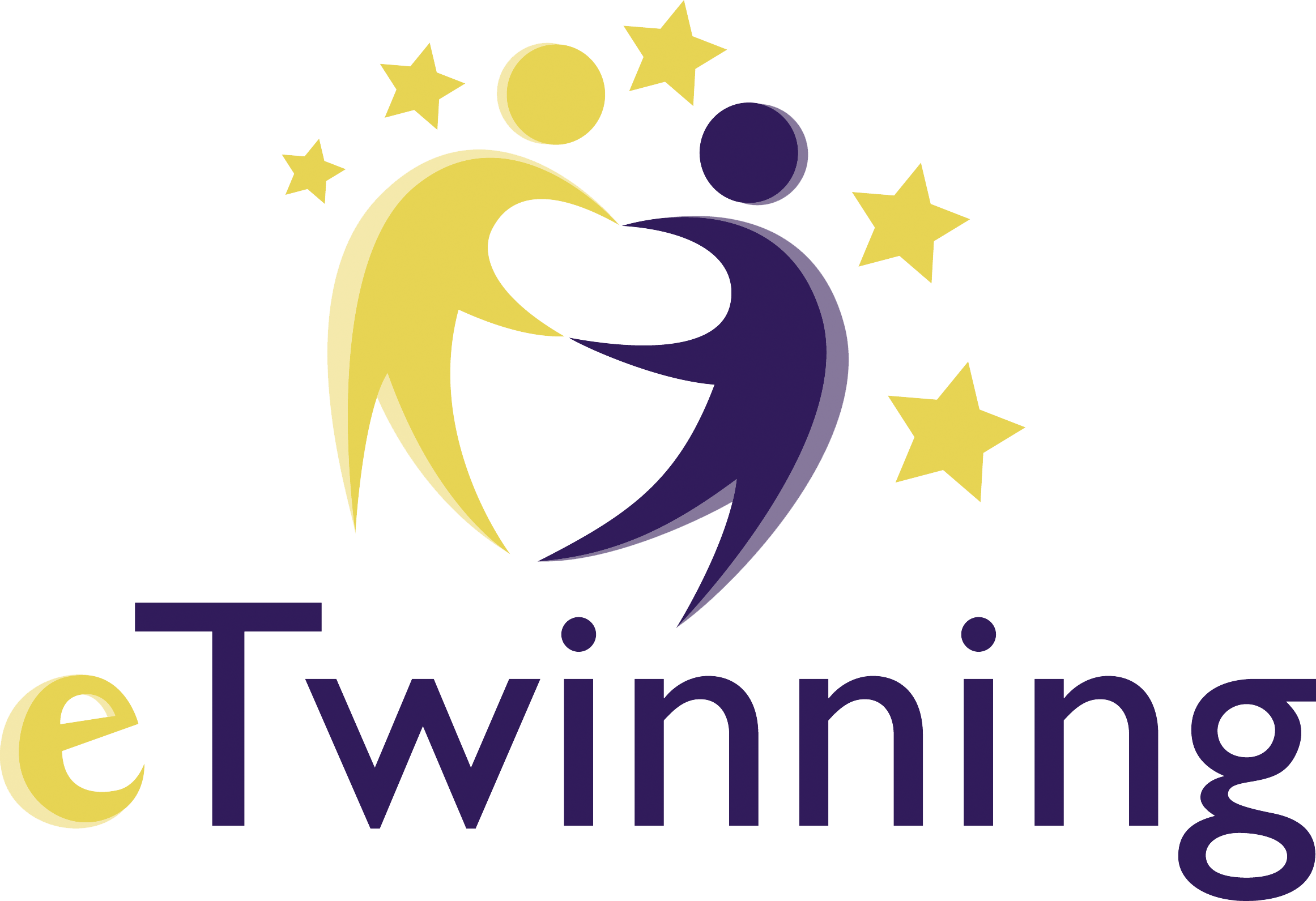 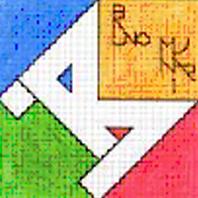 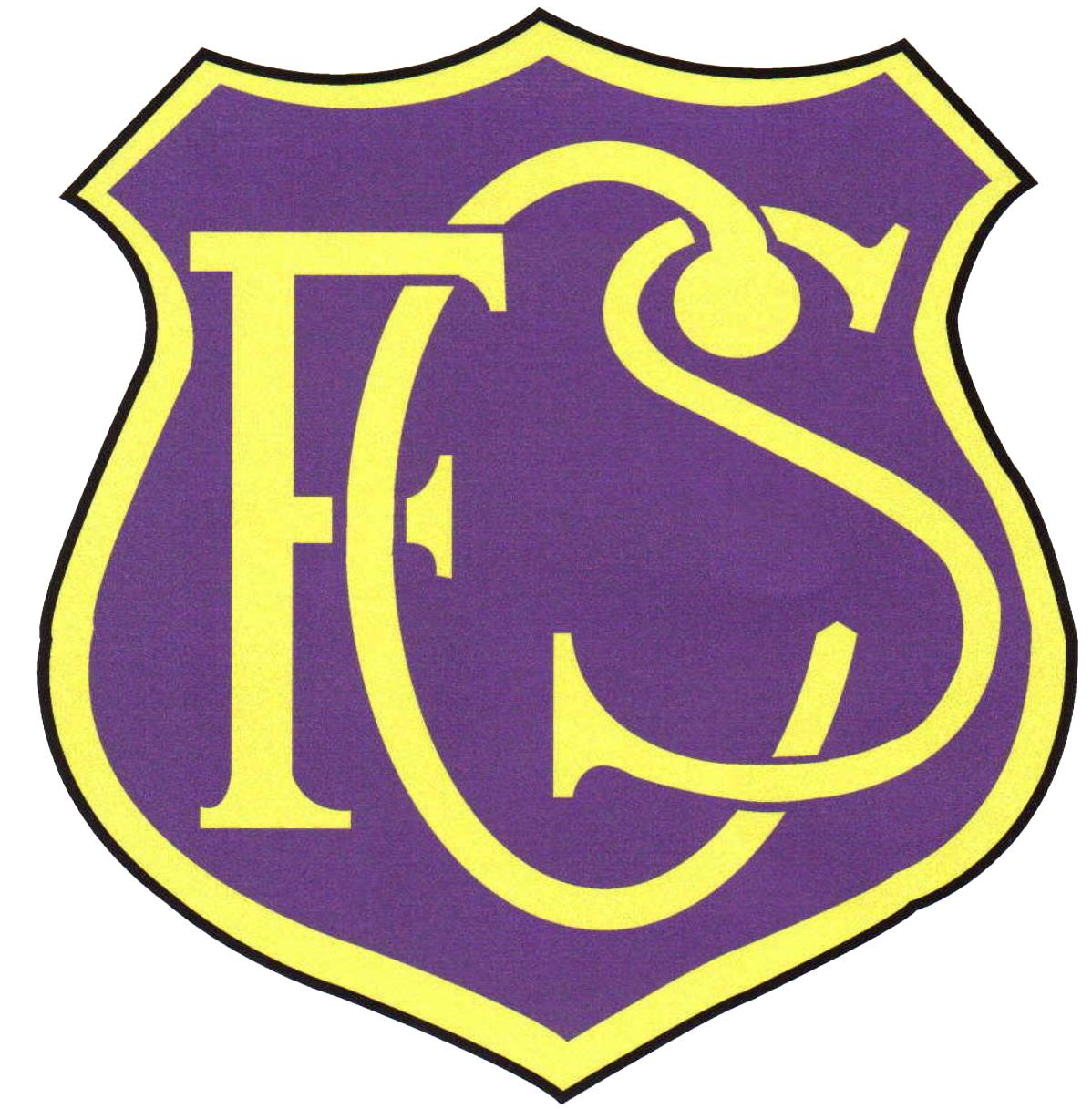 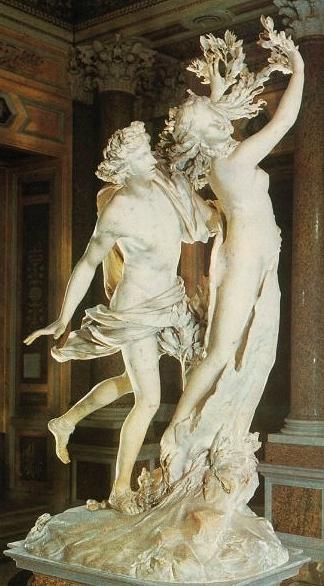 Apollo and Daphne, by Bernini in Borghese Gallery
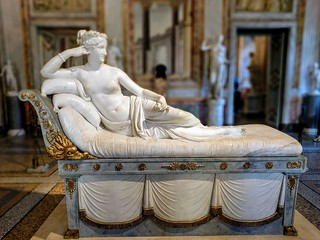 Paolina Borghese By Canova in Borghese Gallery
Quartiere Coppedè a  mixture of Art Nouveau or Liberty and Art Decò
Vittoriano or Altar of the Fatherland
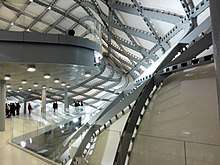 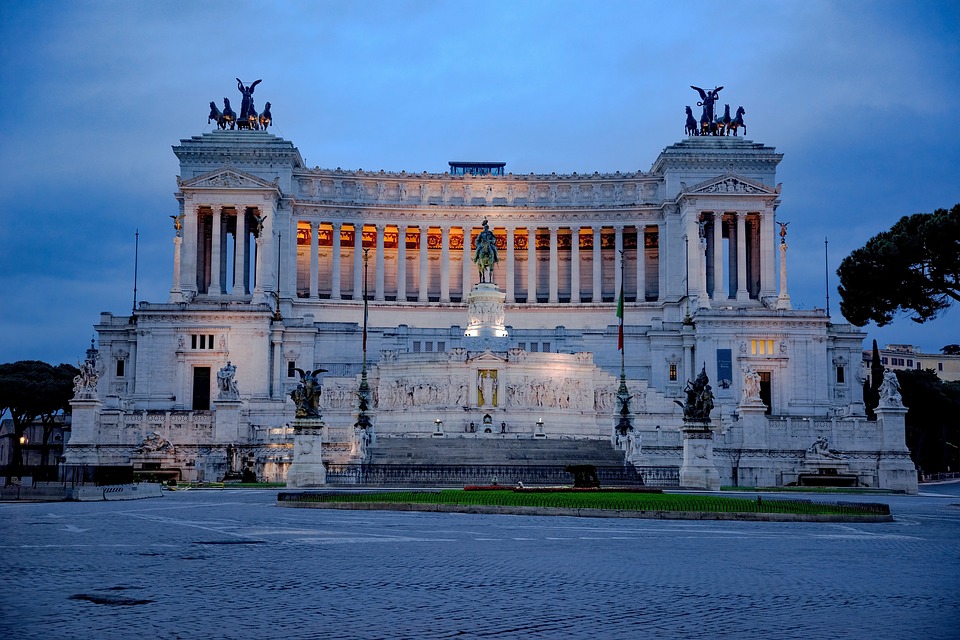 Roma Convention Center ‘La Nuvola’ By Fuksas
... Up to Neoclassicism and Modern Age